A ATM551, Lecture #6The Hydrological Cycle and Climate
Reading Assignment: 

Chapter 5 of Hartmann GPC
1
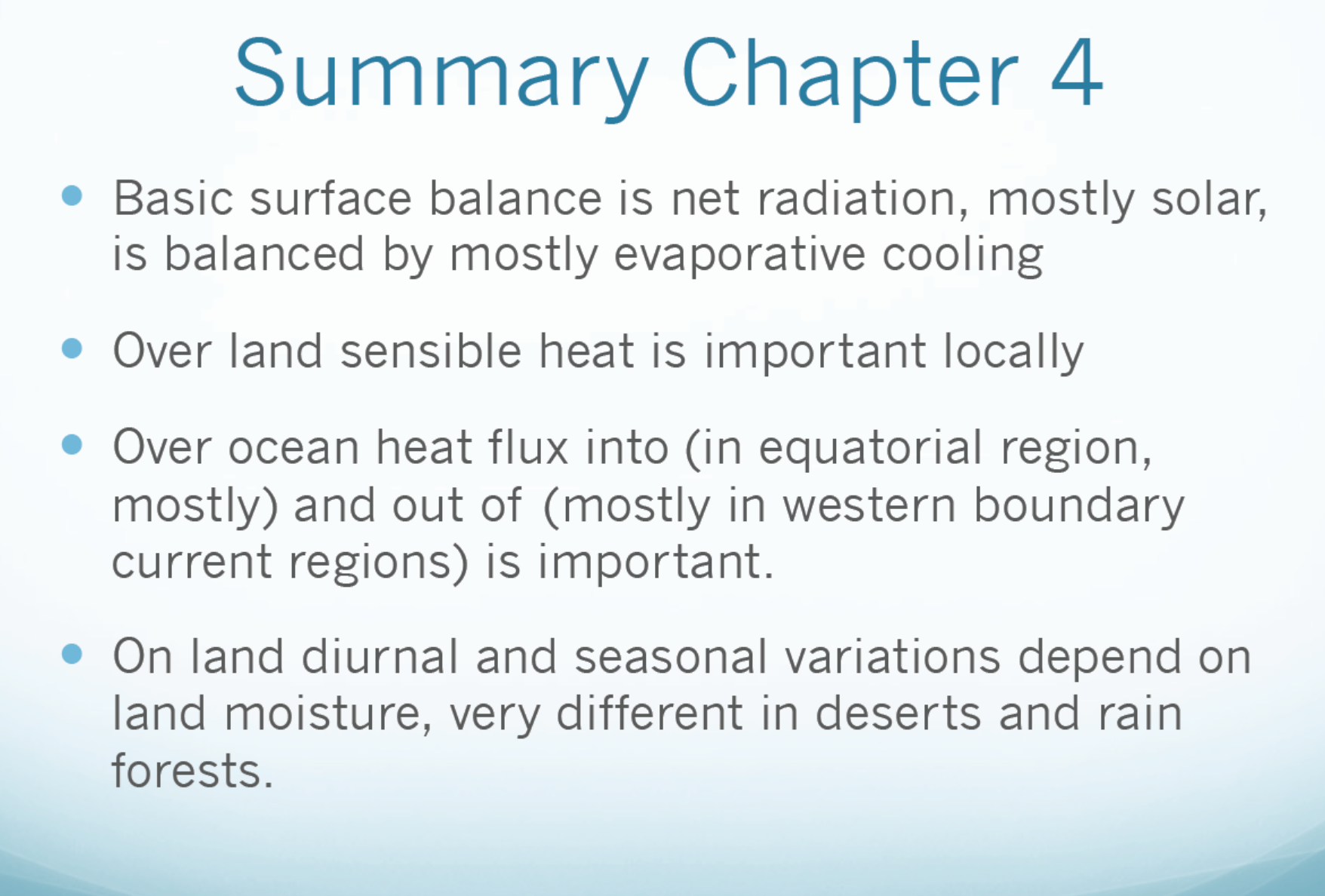 Summary of Surface Energy Balance
Rnet (SWnet + LWnet) = LH + SH
SH
E
S
L
Aw
G
Outline of Today’s Lecture
Overview of the Global Hydrological Cycle: 
		Reservoirs, fluxes, and water balances – very brief. 

Evapotranspiration

Precipitation 

Runoff
3
The Role of Water in Climate
Water vapor provides the largest greenhouse effect

Water and ice clouds reflect sunlight and block OLR

Latent heating during precipitation is a major source of energy for the atmosphere 

Surface evaporation regulates surface temperature

Surface water fluxes (E-P) affect salinity in upper oceans, and thus ocean circulation  

Ice-albedo feedback is important for climate change

The water cycle affects the energy cycle

A dry atmosphere would have a very different kind of weather and climate with no clouds, no precipitation, no snow and ice.
Examples?
4
The Global Hydrologic Cycle
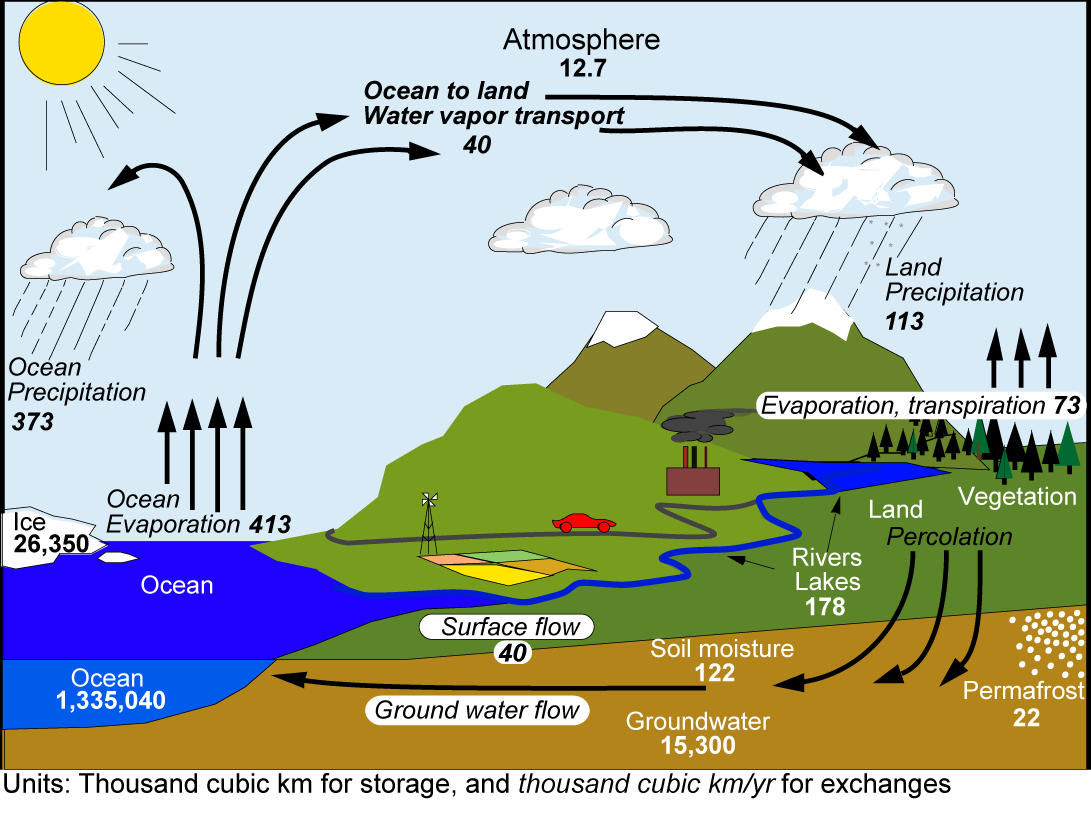 35% land P comes  from oceanic E.
This amount runs off into ocean.
	      Runoff ratio=0.35
T=9days
P balances 90% oceanic E.
10% of the E transported to
land and returned by 
continental runoff
T  3200yrs
(From Trenberth et al., J. Hydrometeorol., 2007)
5
The energy and hydrologic cycles are coupled
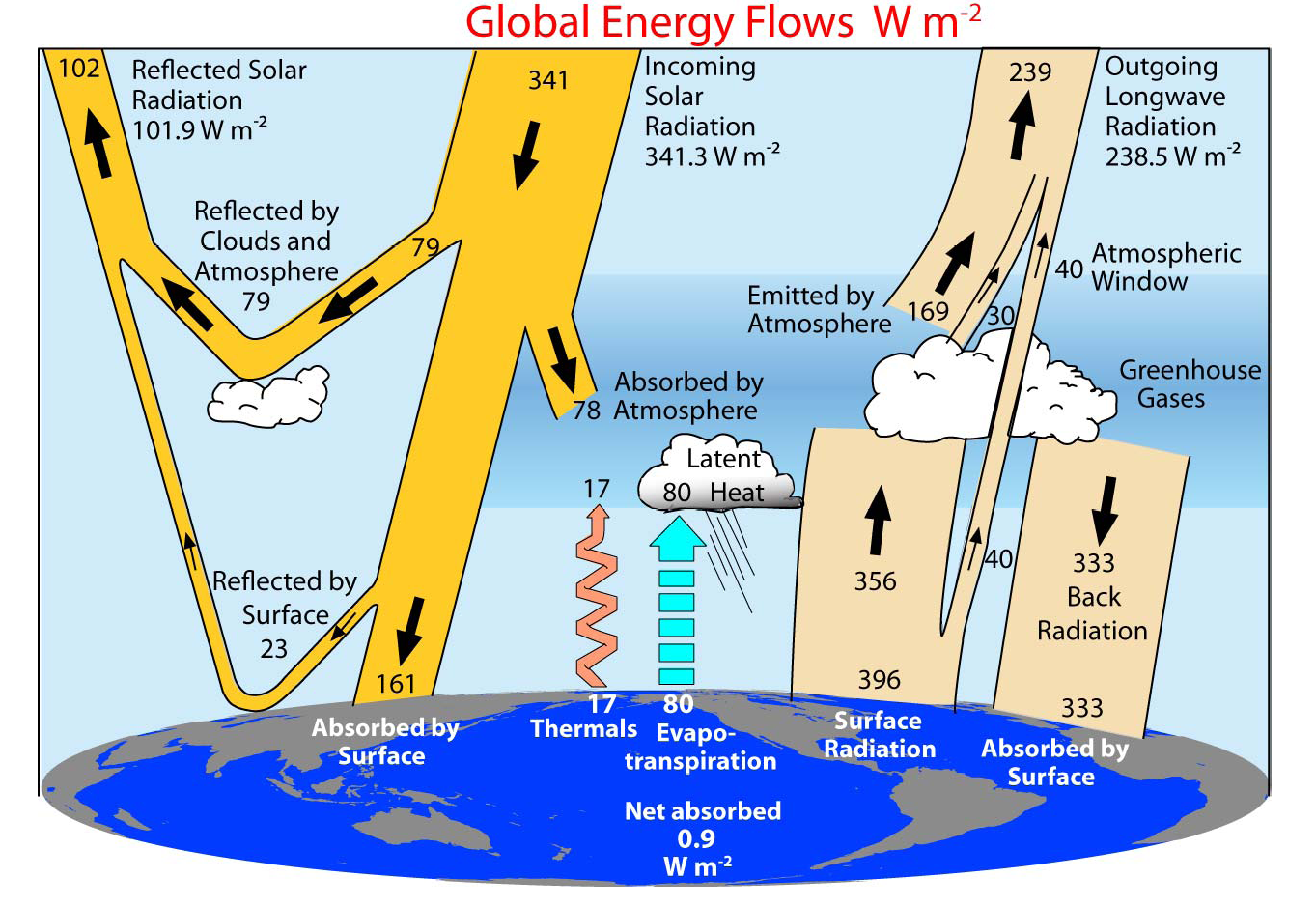 H2O
H2O
Trenberth et al. (2009, BAMS)
It takes ~80W m-2 energy to evaporate 1m of water in a year.
6
[Speaker Notes: Data used: TOA fluxes: satellite obs. Other fluxes: atmospheric reanalyses.  LH: adjusted GPCP]
Where is the Water?
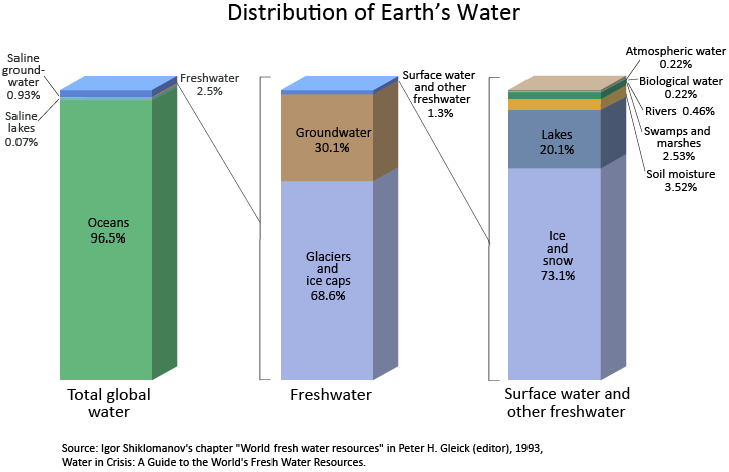 Earth’s total amount of water does not change on 103 time scales!
From http://ga.water.usgs.gov/edu/watercyclesummary.html
7
8
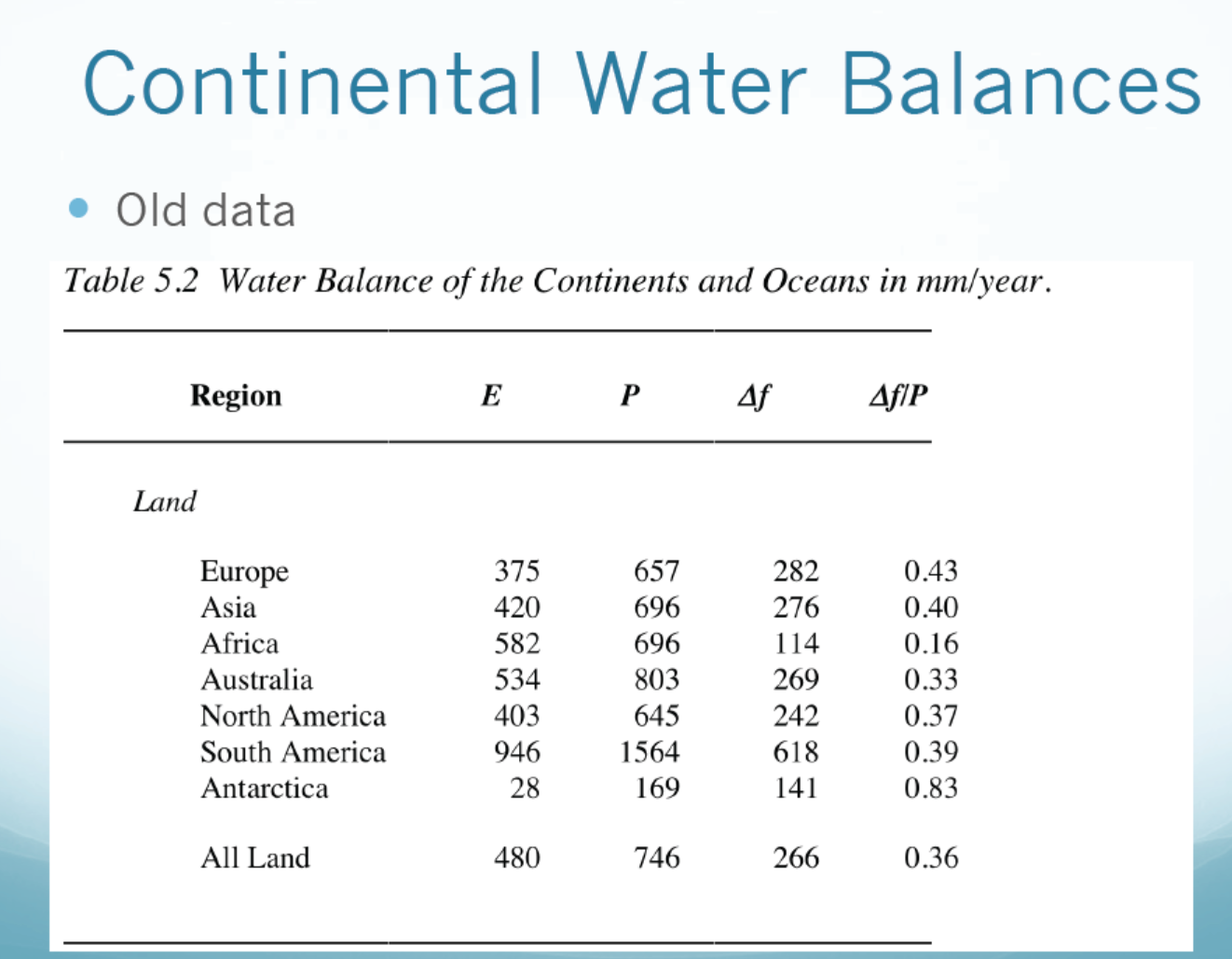 (runoff ratio)
P-E
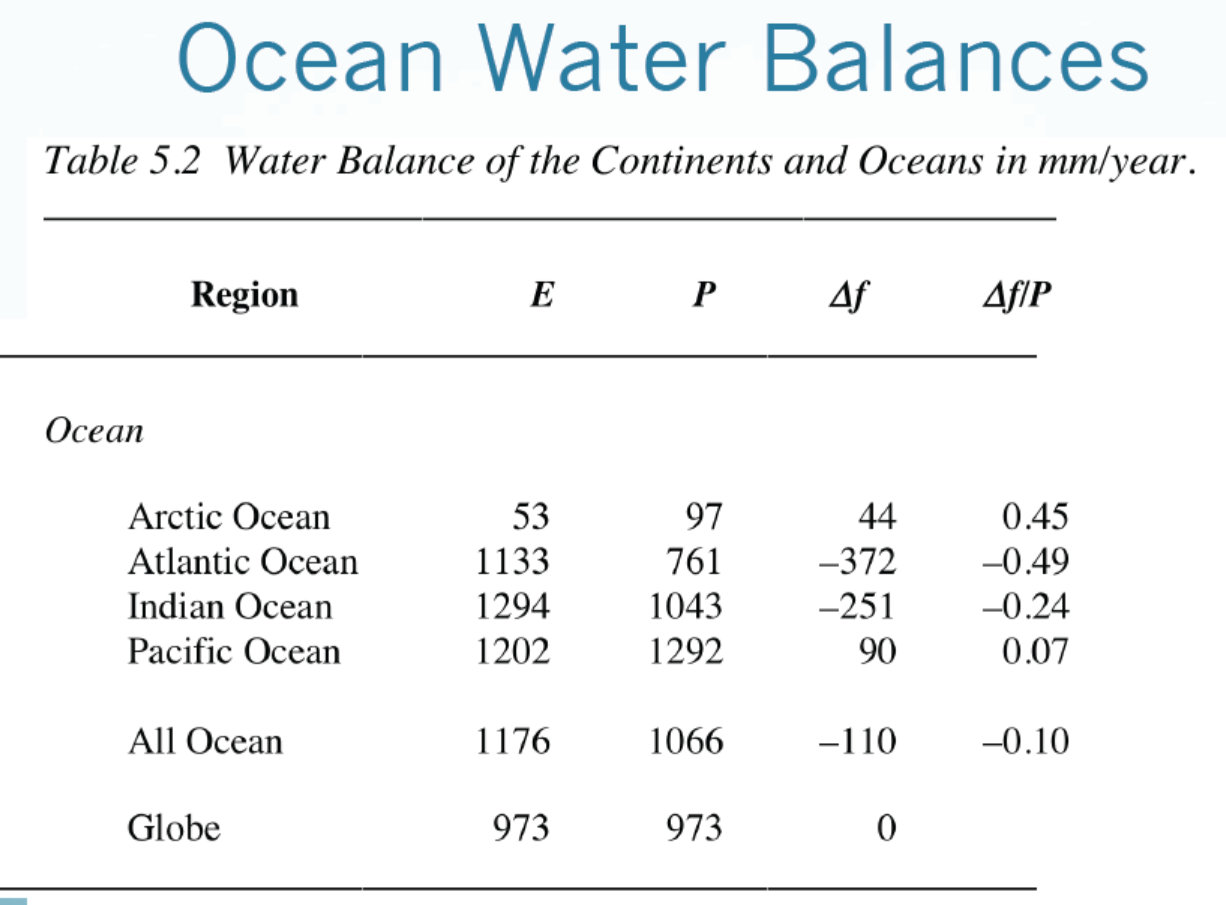 P-E
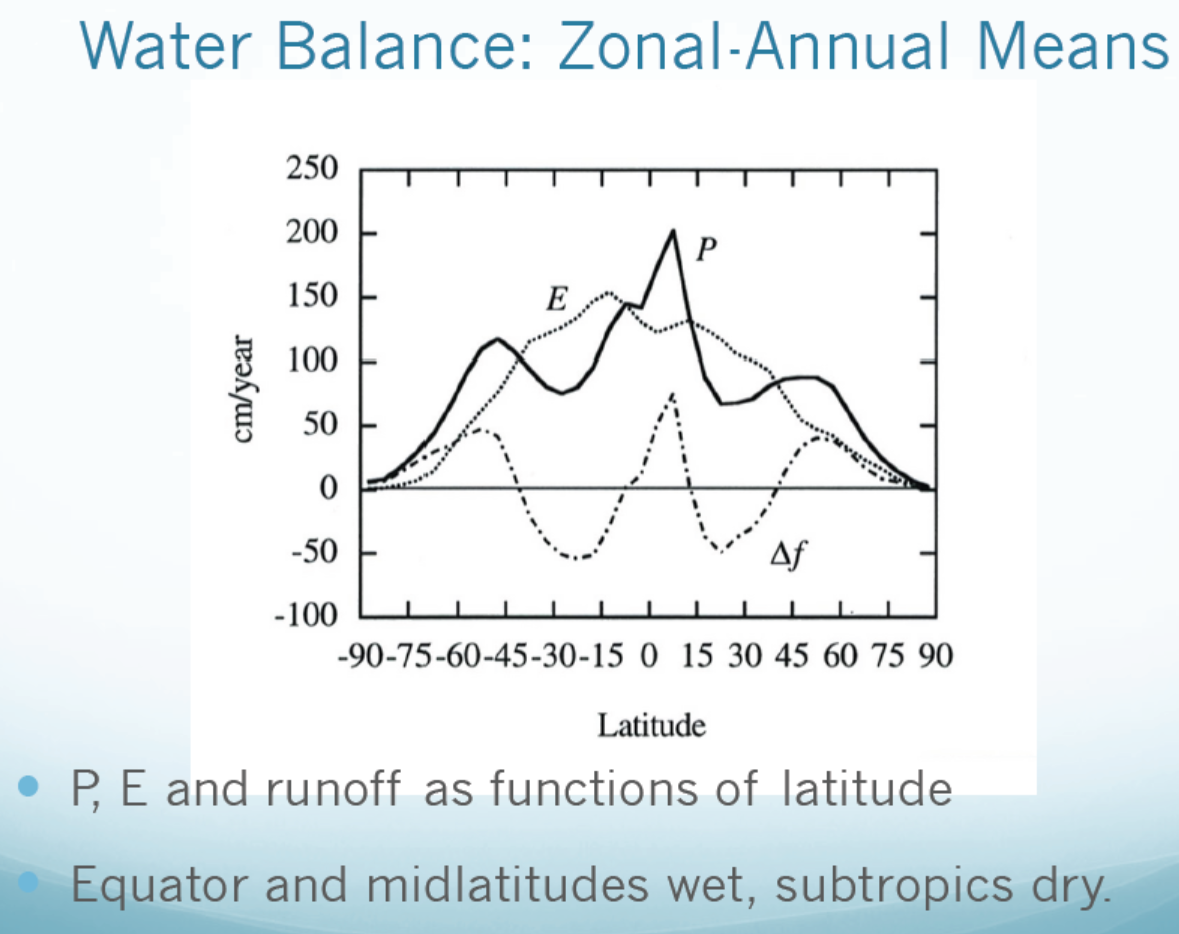 =P-E
Summary of the Global Water Cycle
Definition: 
	It refers to the movement of water on, above or below the surface of the Earth. Also known as the hydrological cycle. It helps re-distribute water and energy on Earth, greatly affects surface temperature, forms clouds and precipitation, thus playing a critical role for the weather, climate and biosphere on Earth.   
Main Reservoirs: 
	- Oceans (96%, t103yrs), freshwater on land (2.5%, t=weeks to years ), the atmosphere (<0.01%, t =10days ), the biosphere (<0.01%, t=1week)
     - Freshwater: 68.6% in glaciers and ice caps, 30% in groundwater, 2.5%in surface water (ice and snow, lakes, soil moisture, etc.)
Main Fluxes: 
	- Surface to the atmosphere: evaporation (Ocean: 1176mm/yr; land: 480mm/yr)  
	- The atmosphere to the surface: precipitation (Ocean: 1066mm/yr; land: 748mm/yr)
	- Atmospheric transport: Ocean to land (40,000km3/yr)
	- Land to ocean runoff: 40,000km3/yr or 35% of land precipitation (runoff ratio=0.35). 
Main Physical Processes: 	 
	-  Evaporation (absorbs heat, cools the surface)
      -   Condensation/precipitation (releases heat, heats the air) 
	-  Infiltration : flow of water from the surface into the ground (soils).   
	-  Runoff :   lateral movements of water on land
Linked to the global energy cycle:  evaporation brings about 80W/m2 of latent heat into the atmosphere. Water vapor and clouds affect atmospheric energy budgets.
12
Surface Water Balance
This applies to local, regional and global scales

  For long-term mean, dW/dt0, so
P - E  R (runoff)

  How these terms may change under global warming is a major research topic.
E
P
W
Water Storage
R
dW/dt = P- E - R
Atmospheric Water Balance
This applies to local, regional and global scales

  Global-mean Div=0 and dW/dt0,   so P=E globally. R=-Div for steady states in a region.

  Globally, how much water goes up into the air has to come down to the surface on an annual basis.
W
Water Storage
dW/dt = E- P - Div
Div
Div
E
P
Main Water Cycle Processes:   	
   Evaporation

   Precipitation 

   Runoff
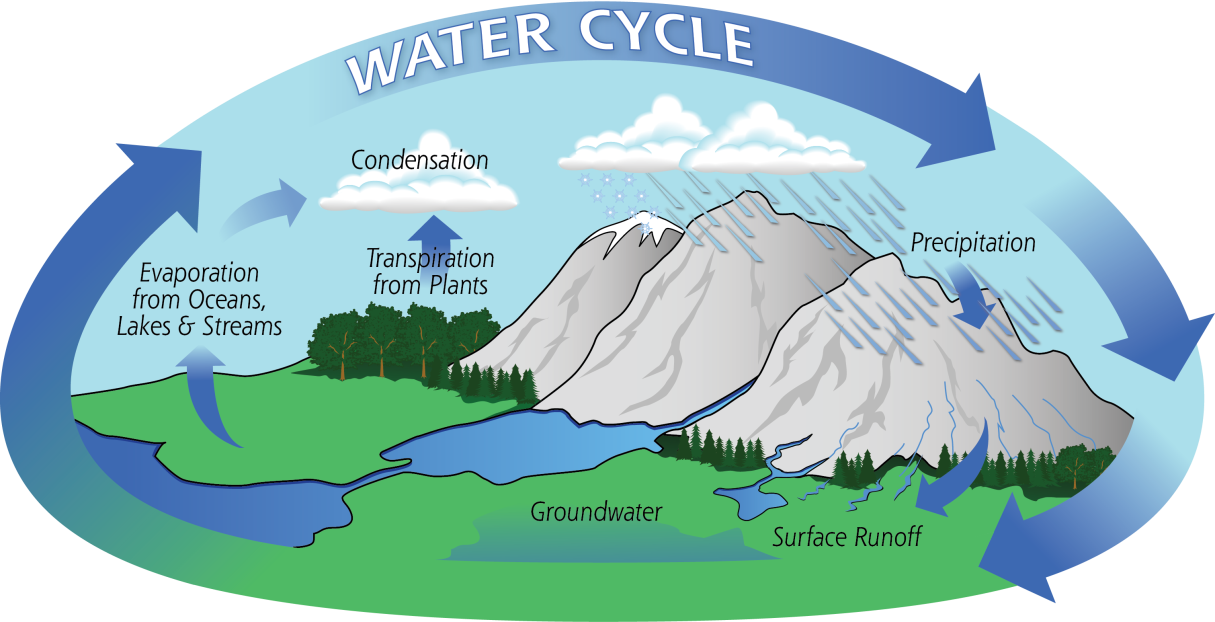 Evapotranspiration over Land
Limited by 
1) water availability, 
2) available energy, and
3) turbulent mixing
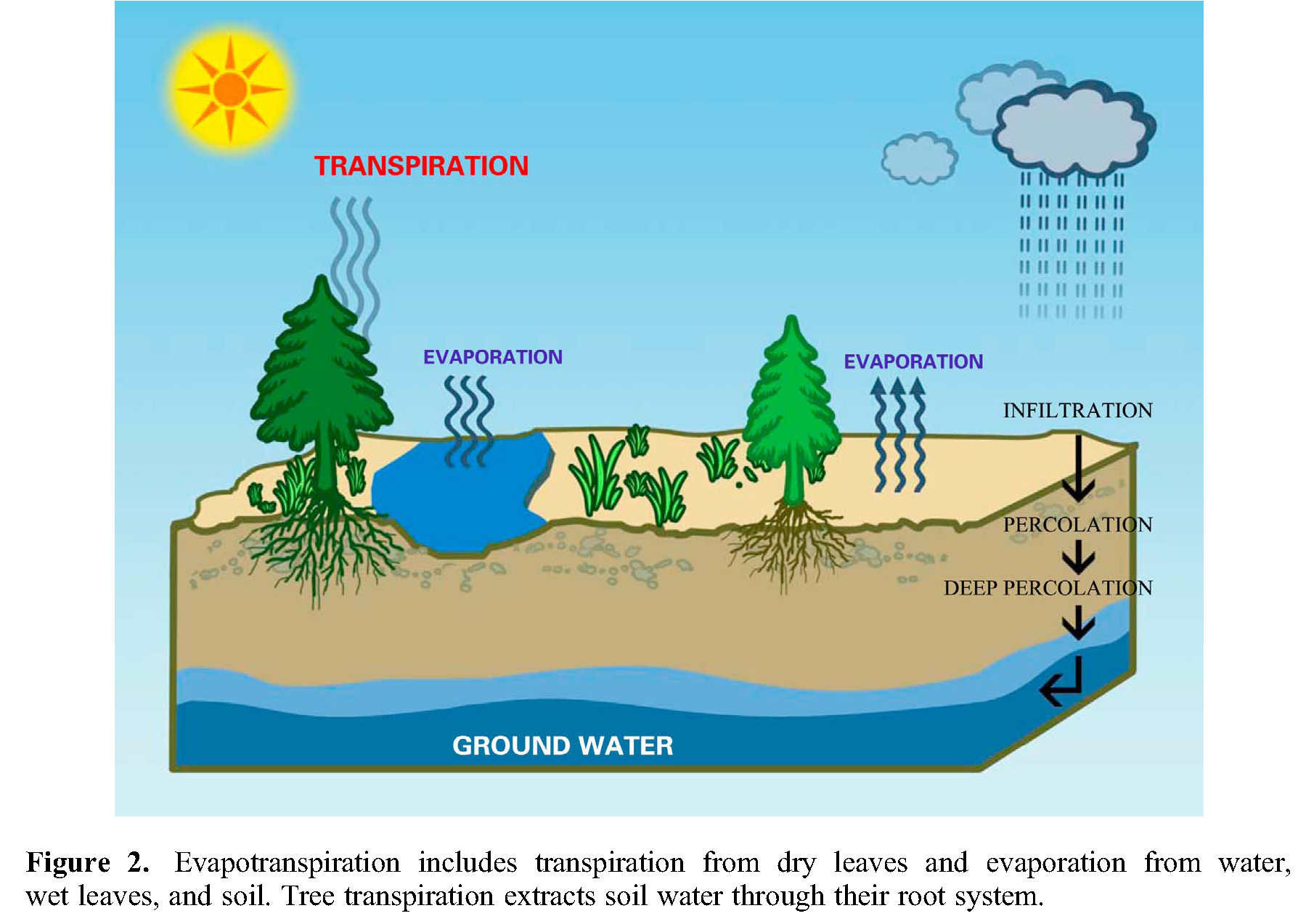 Evaporation
16
Wang and Dickinson (2012)
[Speaker Notes: Transpiration is largest contribution to total E over areas covered with vegetation.]
Controls of E
Vegetation plays a key role by drawing water from deep soils.

Energy availability: E is large in daytime and warm seasons 

Soil water availability: Dry soils reduce E

Wind speed: Strong winds increase mixing, leading to higher E

Air Temperature: higher T is associated with higher Rn and larger stomatal openings in leaves, leading to higher E.

Relative humidity: E decreases as RH increases.
Turbulent Eddy Mixing
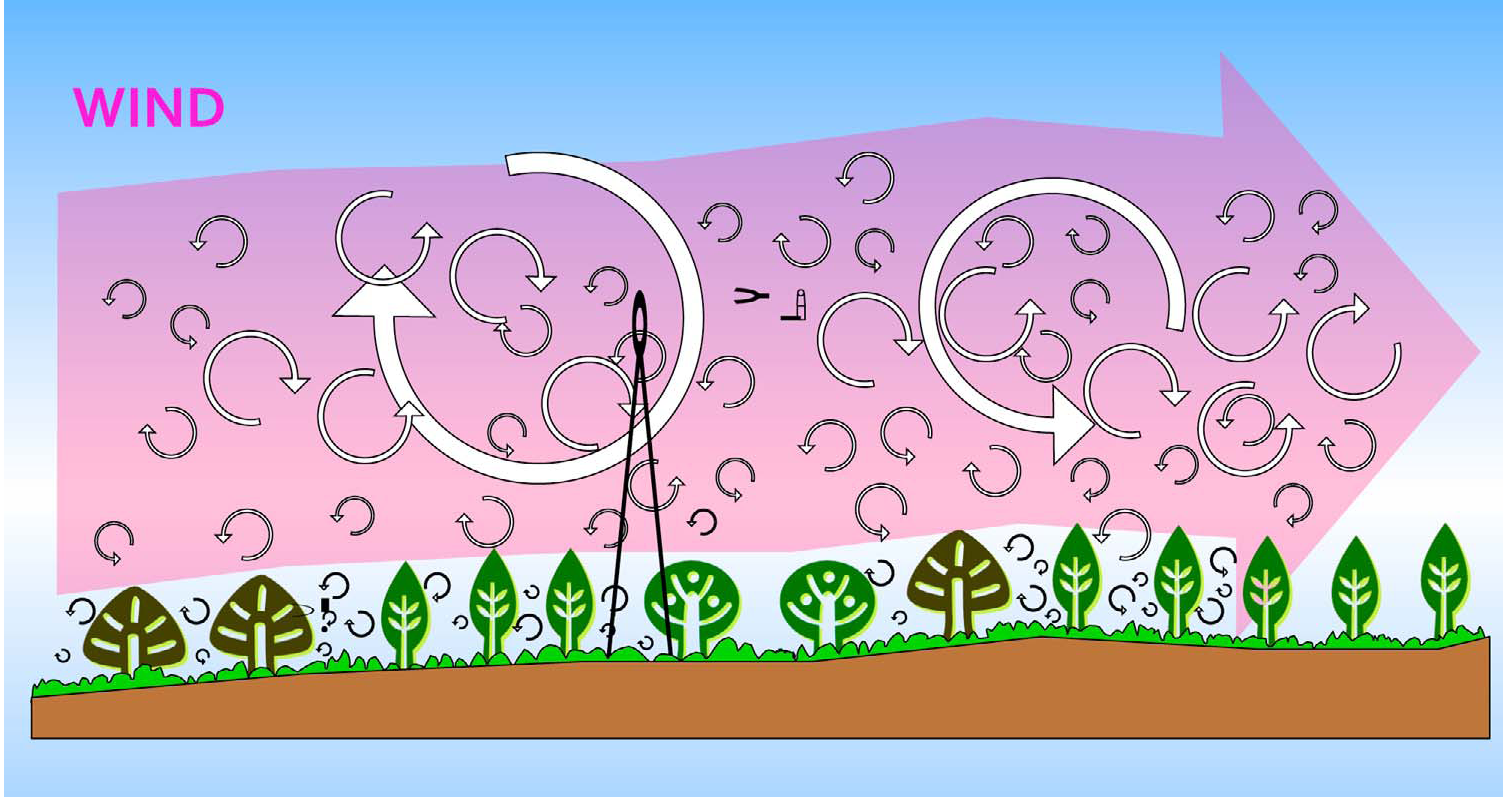 18
From http://www.instrumentalia.com.ar/pdf/Invernadero.pdf
Evaporation Process: some water molecules on a water surface may have enough kinetic energy to break the hydrogen bonds  and enter the thin layer of air just above the water surface. The vapor molecules are then mixed upward away from the water surface, creating a water flux called Evaporation. This evaporation  process is the same over water and ice surface, soil pores, plant tissues, and cloud droplets.
E is determined by vapor pressure gradient at the interface: 

If es*(Ts) > ea,  evaporation is occurring (it may form a fog or mist if RH=100%); 

If es*(Ts) < ea, water vapor is condensing on the surface; and

If es*(Ts) = ea, neither evaporation nor condensation is occurring. 

Note: ea is determined by how quickly the water molecules are removed from the layer adjacent to the interface by turbulent mixing.
es*(Ts) = saturation vapor pressure for T = Ts
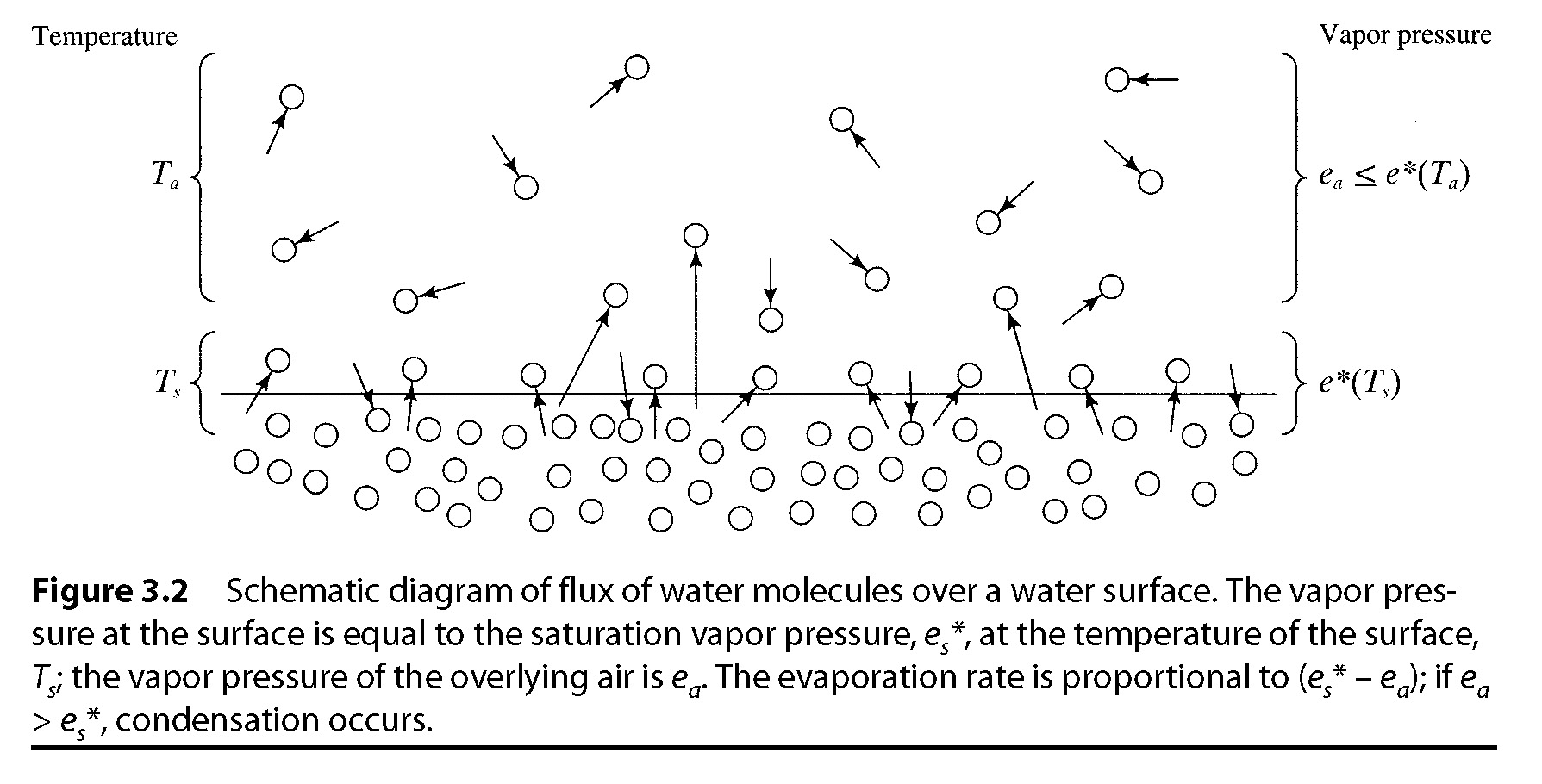 Air
Need energy to break up 
the hydrogen bonds
Water
Evaporation Over Oceans
With enough energy, water molecules can leave ocean surfaces and enter the air as vapor, which is mixed upward and horizontally by wind turbulence. 
This turbulent water flux (          ) can be estimated using various methods (see Smith et al. 1996):
	-  Budget methods
	-  Local covariance methods
     -  Monin-Obukhov Similarity Methods 
Simplified Bulk Parameterization (Fairall et al. 2003) is commonly used in models, satellite retrievals, and climate analyses:


	where Cd  is a turbulent exchange coefficient, a function of atmospheric stability, the air-sea temperature difference, and wind speed; U is near-surface wind speed; qs is the saturation specific humidity at the sea surface temperature; and qa is the near-surface atmospheric specific humidity. This is the same bulk formula as for surface LH flux.
SUN
Wind
20
Transpiration Process
Transpiration is the evaporation of water    
    from the vascular system of plants into the     
    atmosphere


 The transpiration process includes:


 absorption of soil water by plant roots;
 translocation of water through the vascular   
   system of the roots, stem, and branches to 
    leaves;
 movement of water through the vascular 
   system  of the leaf to the walls of tiny 
   stomatal cavities, where evaporation   
   occurs. 
 The water vapor in these cavities moves 
    into the ambient air through openings in   
    the leaf surface called stomata.
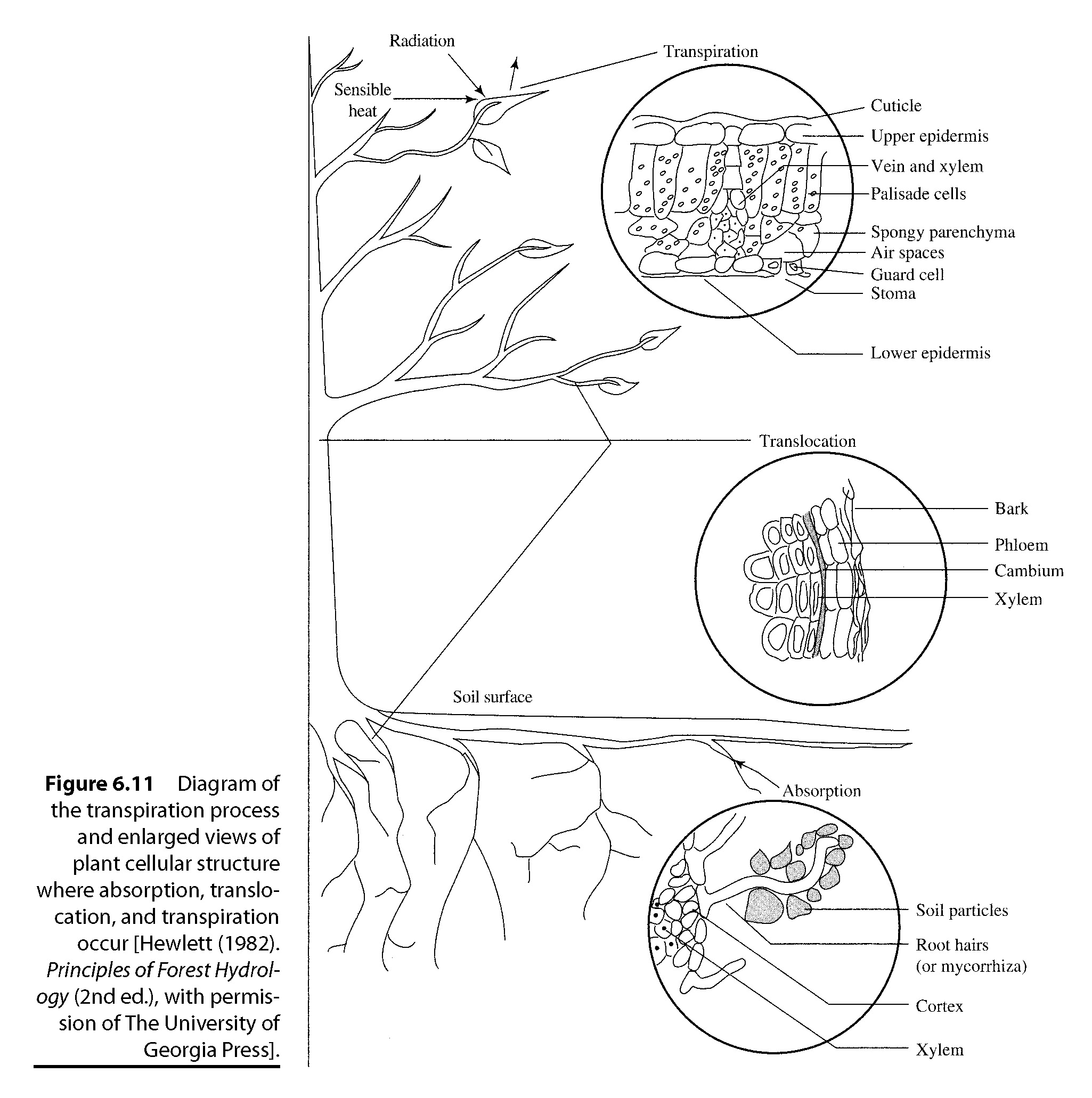 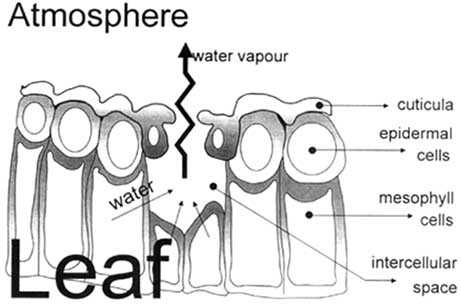 Transpiration from a Lead
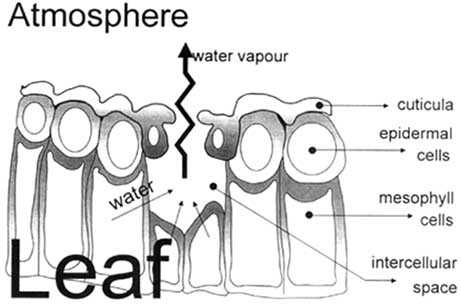 22
Resistance to Evapotranspiration over Land
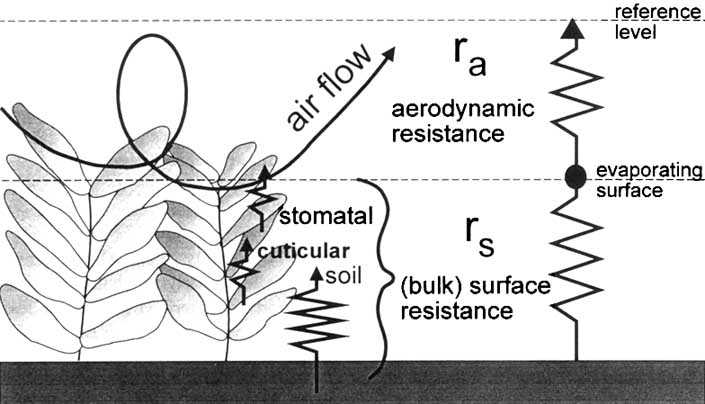 23
Theoretical Estimates of E over Land
Monin-Obukhov Similarity Theory (MOST): Assumes a constant flux within a layer (of ~100m) above a homogeneous surface. It relates the flux to T and q vertical gradients through its universal stability function. The MOST has an error of 10-20% under ideal conditions. 
The Penman-Monteith Equation: uses surface radiation, temperature, and humidity data to estimate E (see pp.125-126 of GPC for its derivation):
		 
    
	
	where =latent heat of vaporization, =des/dT, Rn is net surface radiation, G is the heat flux into the ground, rc and rh are the canopy and aerodynamic resistance (see Wang and Dickinson 2012 for details)
The P-M Eq. is often used to estimate the E from wet surfaces (referred to as the Potential E, as the resistance from a water-stressed surface is hard to estimate.
Dryness of air
Net heating
Simplified Penman-Monteith Eq.
Priestley-Taylor Equation:   

	

	where =1.2-1.3 for wet surface, but varies with soil moisture. It ignores impacts of VPD and canopy resistance, and considers the effects of Rn and T (through ).


FAO Penman-Monteith Eq. for the well-watered hypothetical grass reference crop (Allen et al. 1998):   u2=2m wind speed.
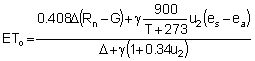 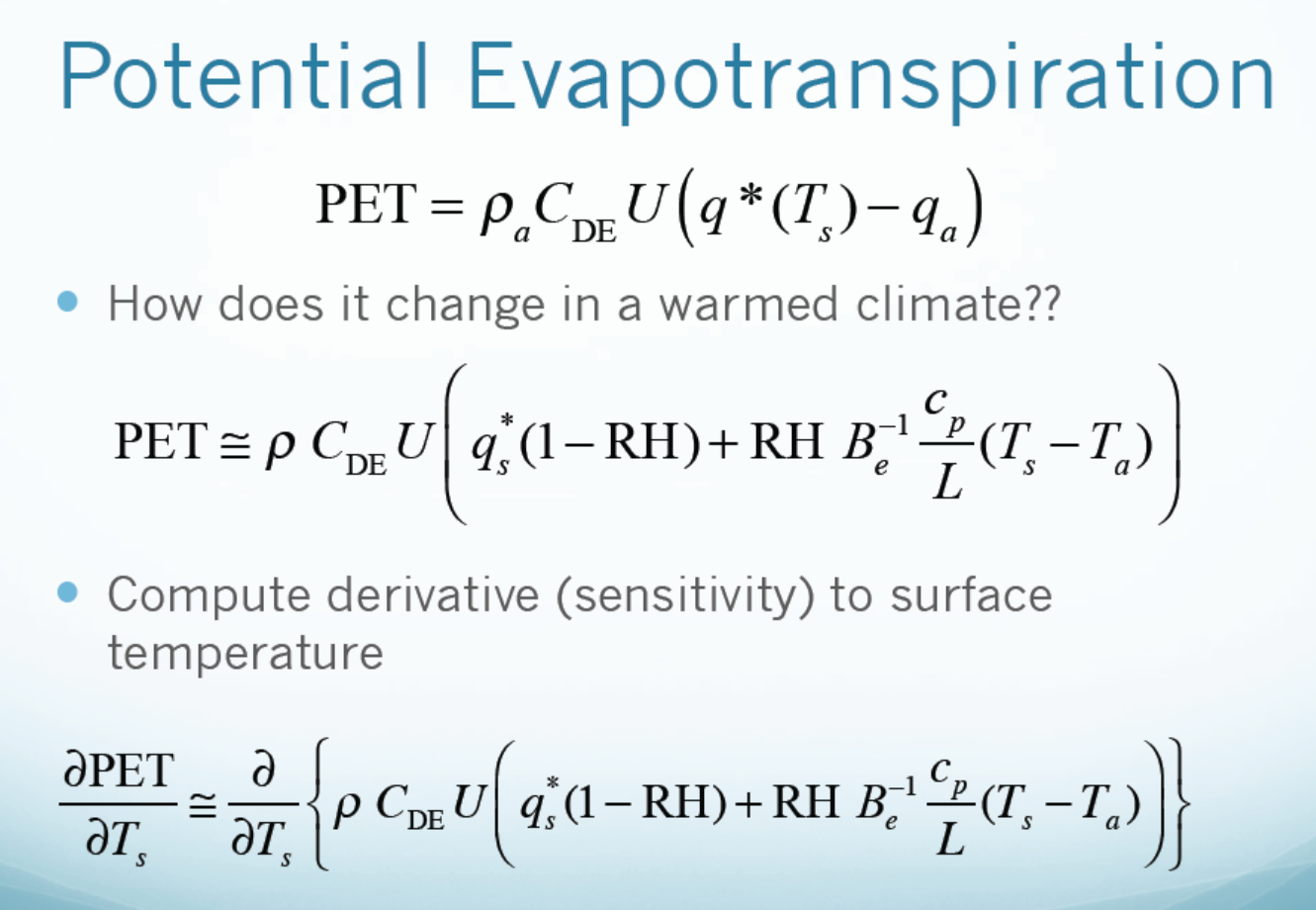 (Evapotranspiration from a wet surface with unlimited water supply)
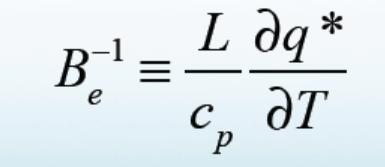 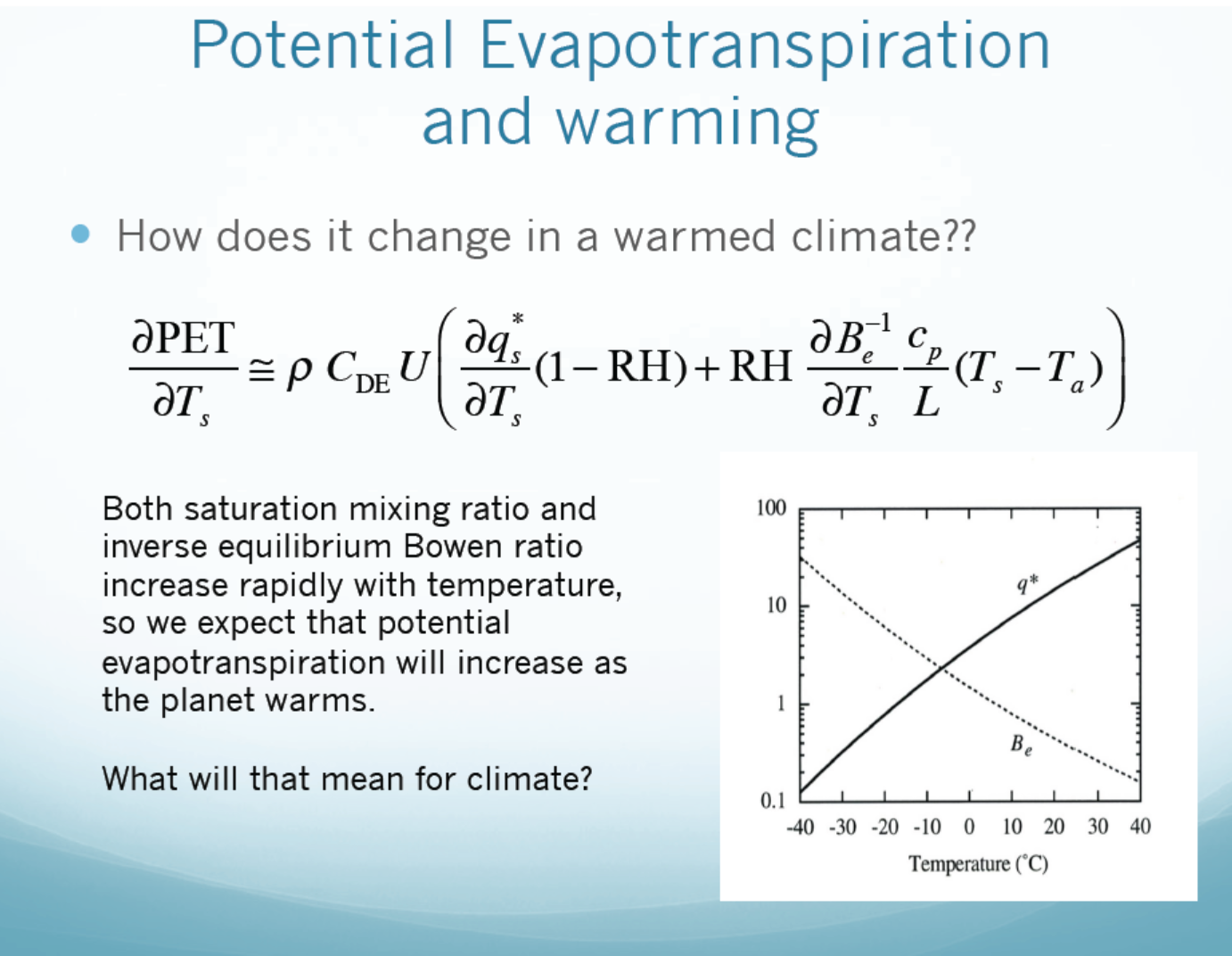 (for U and RH = constant case)
Increased atmospheric demand for 
moisture  potential drying and drought
Model Projected PET Change (%)
2070-2099 minus 1970-1999, 14 CMIP5 model average, RCP4.5 scenario
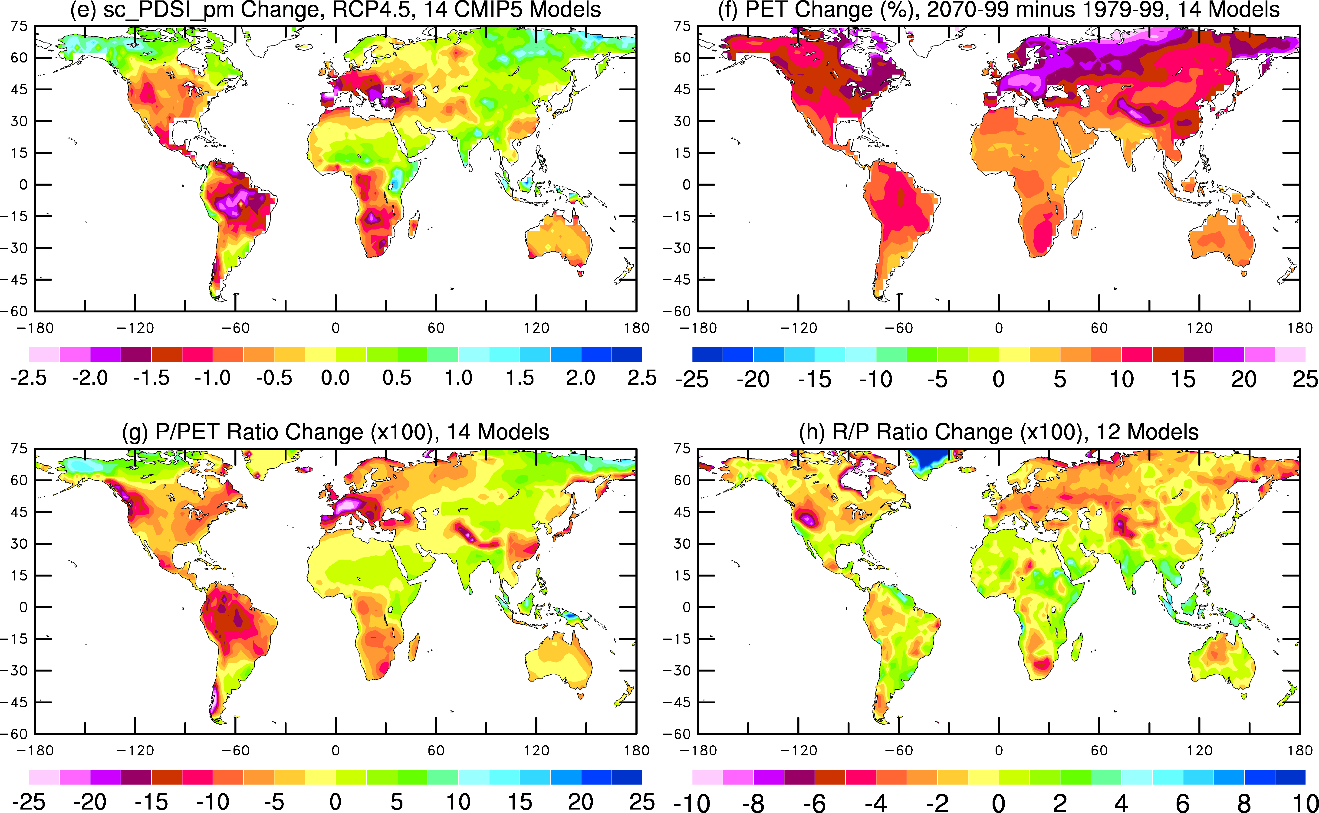 Zhao and Dai (2015)
Observations of E
Eddy Covariance (EC) Method: It measures SH and LH fluxes from their covariance with vertical velocity using rapid response sensors at frequencies ≥10Hz.  First used by Australian scientists in the 1950s, now used at 500+ FLUXNET sites. Error range: 5-20%.
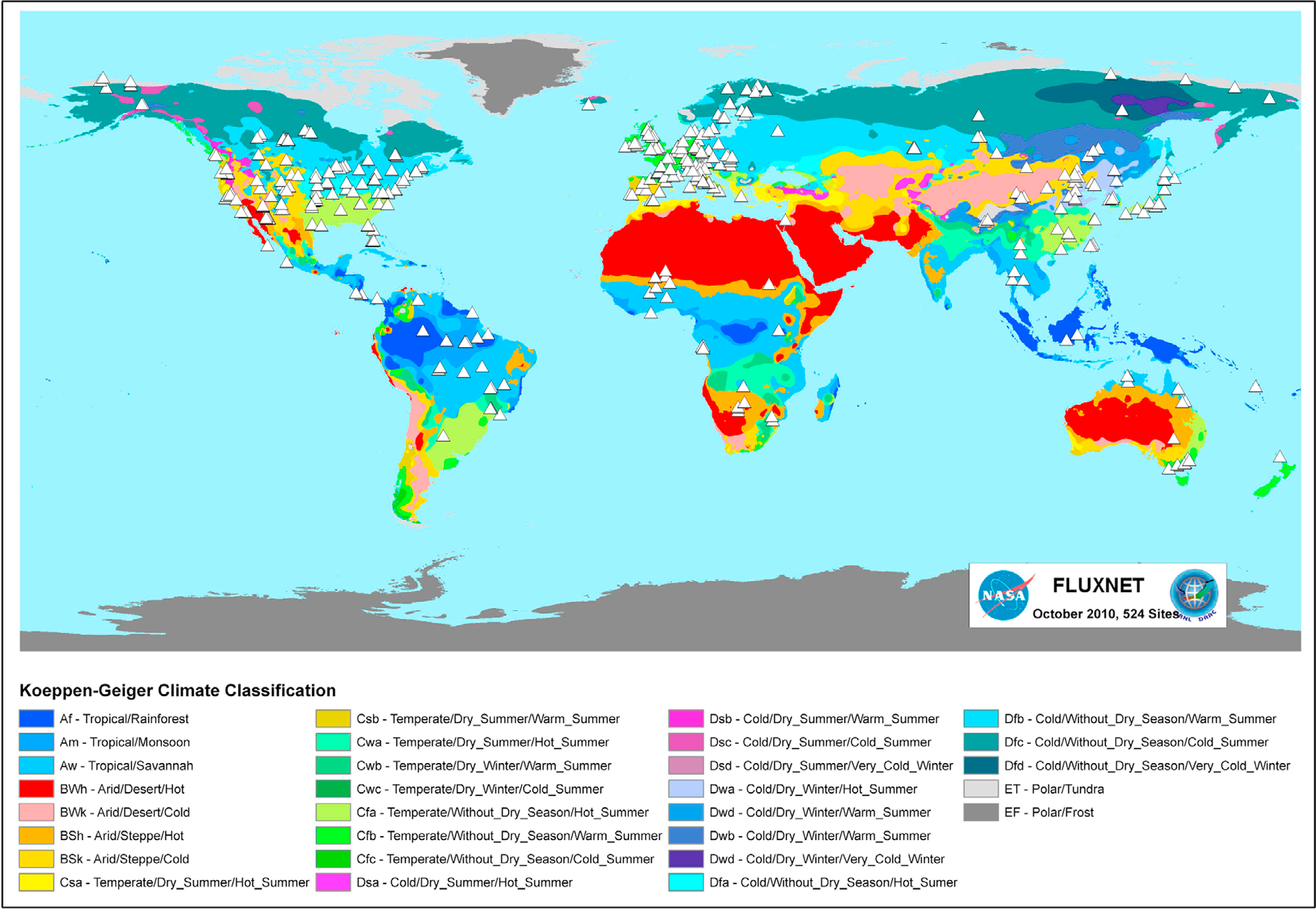 Observations of E (cont’d)
Energy Balance Bowen Ratio (BR) Method: It uses measurements of vertical gradients of T and q to partition the available energy into sensible (H) and latent (E) heat fluxes. Suitable for short vegetation. 
	
	The Bowen Ratio (Bo) is estimated as
		
		

       

	The T and q gradients may be small, which could lead to large errors in .
	
	E is then estimated from the surface energy balance equation:
Potential vs. Actual E
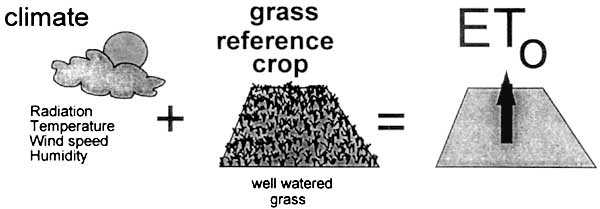 PE over grass ref. crop
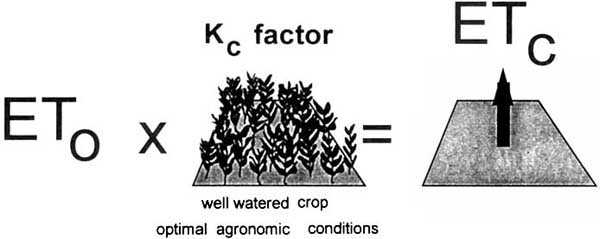 E over well watered crop
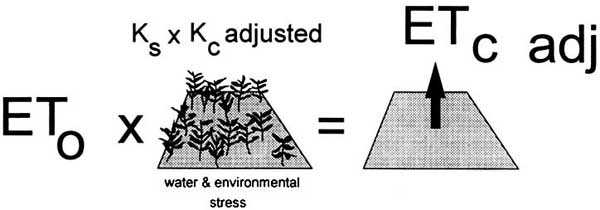 E over a natural land area
31
Annual Potential Evapotranspiration (mm/yr  Source: UNEP)
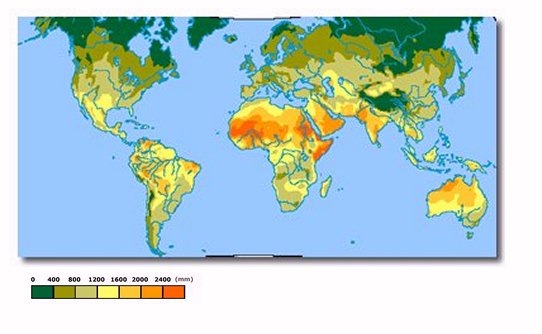 PET represents atmospheric demand for moisture.
Actual Surface Evaporation Distribution
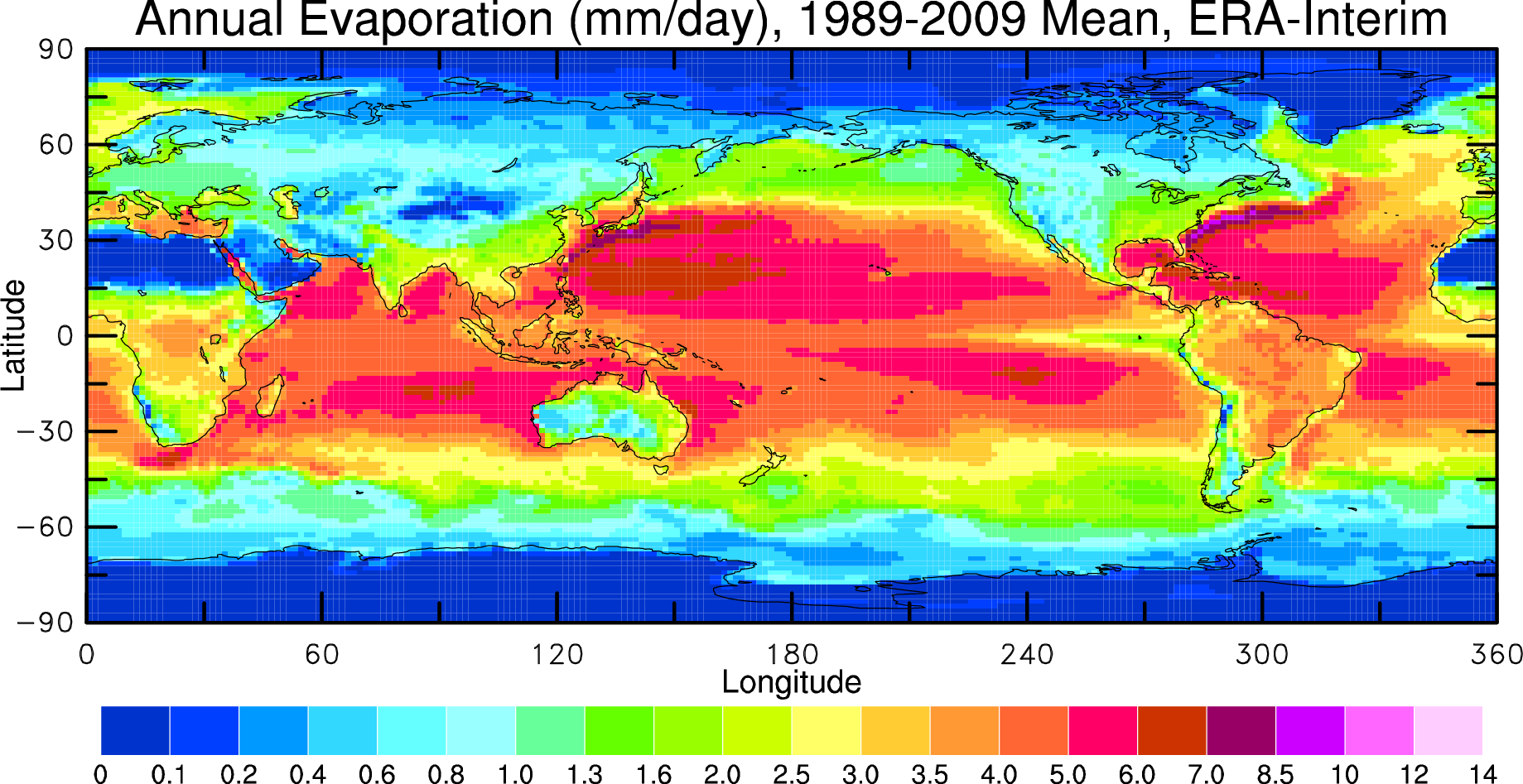 33
Movie 1:   Earth: The Water Planet


Movie 2:  The Water Cycle
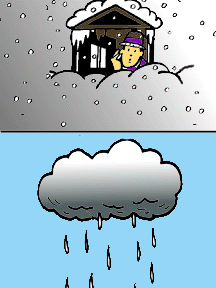 Precipitation
Formation:
When air cools (e.g., due to ascending), water vapor can become saturated and  condense on tiny particles (condensation nuclei) such as dust, ice, or salt. This forms clouds

Small cloud droplets combine to form larger droplets (coalescence) 

Some of the droplets collide to form even larger raindrops that can fall out of the clouds

Raindrops have sizes ranging from 0.1 mm to 9 mm in diameter. 

Hail forms in storm clouds when super-cooled (T<0oC) water droplets freeze. The storm’s updraft (a rising air plume) blows the hailstones into the upper part of the clouds. As the updraft dissipates, the hailstones fall back to the lower part of the clouds. This process can repeat many times until the hailstones become large enough (d>5mm) to fall out of the cloud. 

Snowflakes form when tiny super-cooled cloud droplets (d10m) freeze.
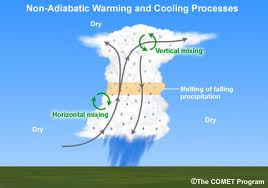 35
Cause of Precipitation
Frontal activity: Large-scale (≥1000km) stratiform 
	precipitation occurs when air ascents in a synoptic 
	weather system, such as over surface cold fronts,
	and over or ahead of warm fronts. It can last for hours
	to days. 			Warm air
					Cold air 

Convection: Convective rain, or showery precipitation 
	occurs during deep convection that forms tall cumulus 
     clouds (cumulonimbus). It usually occurs during warm 
	season over a few km and less than 1hr, but a storm
	can  travel over a long distance for many hours. 


-    Orographic effects: Orographic precipitation occurs on 
the windward side of mountains and is caused by the 
rising air motion of a large-scale flow of moist air across 
the mountain ridge, resulting in adiabatic cooling and 
Condensation.
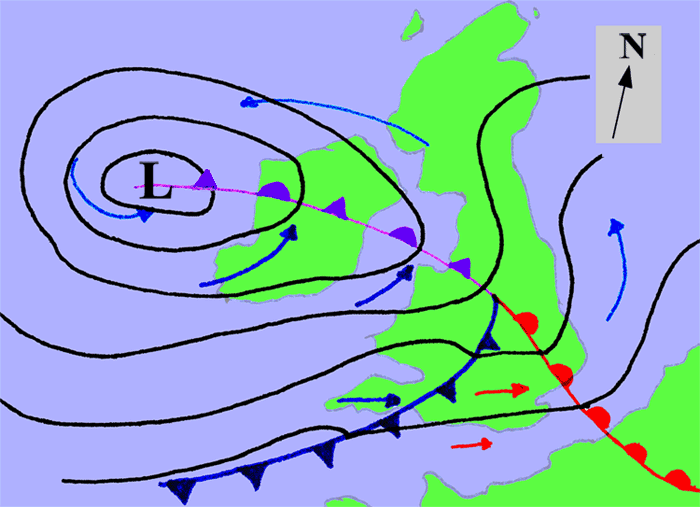 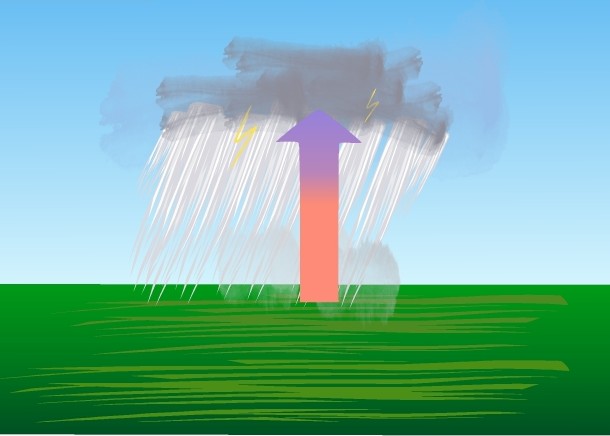 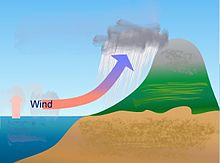 Lifting of the air is the trigger!
36
Different Phases of Precipitation
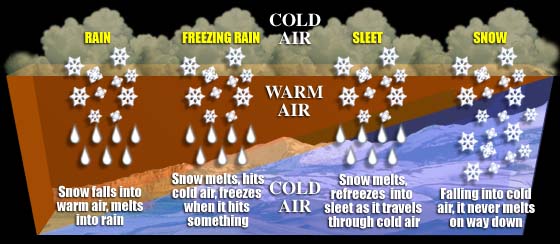 Two Types of Precipitation:   	
  Convective precipitation
   Stratiform precipitation
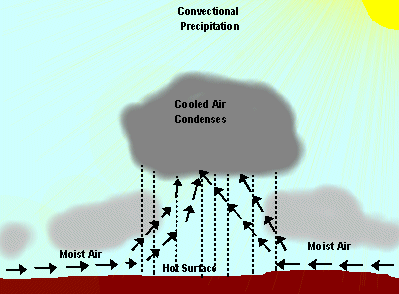 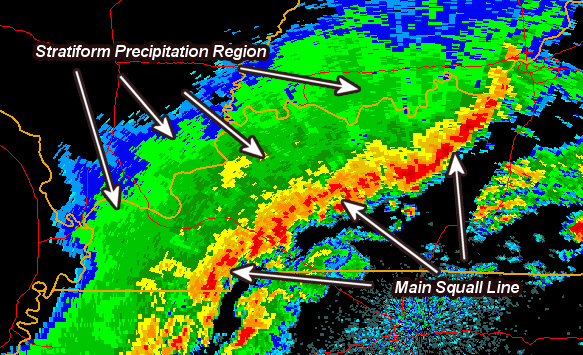 Needs low-level convergence and upward motion
Most of the rain comes from water in surrounding air!
Precipitation Characteristics
Amount (A): precipitation accumulated over a given time period T (e.g., a month). A is often expressed using a mean rate = A/T  (= 75mm/30days = 2.5 mm/day for Station A) 

Intensity (I): the rate averaged over the precipitating time t, i.e., I= A/t (=75mm/2days =37.5 mm/day for Station A). Events with I > 50mm/day is often called heavy precipitation.  

Frequency (F): the fraction of the time it rains, F= t/T (=2days/30days = 6.7% for Station A) 

A = F  I  Same A can be obtained from different combinations of F and I, which is the case for station A and B and for many models!
Daily Precipitation at 2 stations
Monthly
Amount 75 mm





Amount 75 mm
A




B
Frequency   6.7%
Intensity 37.5 mm/day






Frequency   67%
Intensity  3.75 mm/day
drought           wild fires           local
wilting plants                            floods







soil moisture replenished
virtually no runoff
From K. E. Trenberth
Precipitation Distribution
(Global-mean = 975mm/yr)
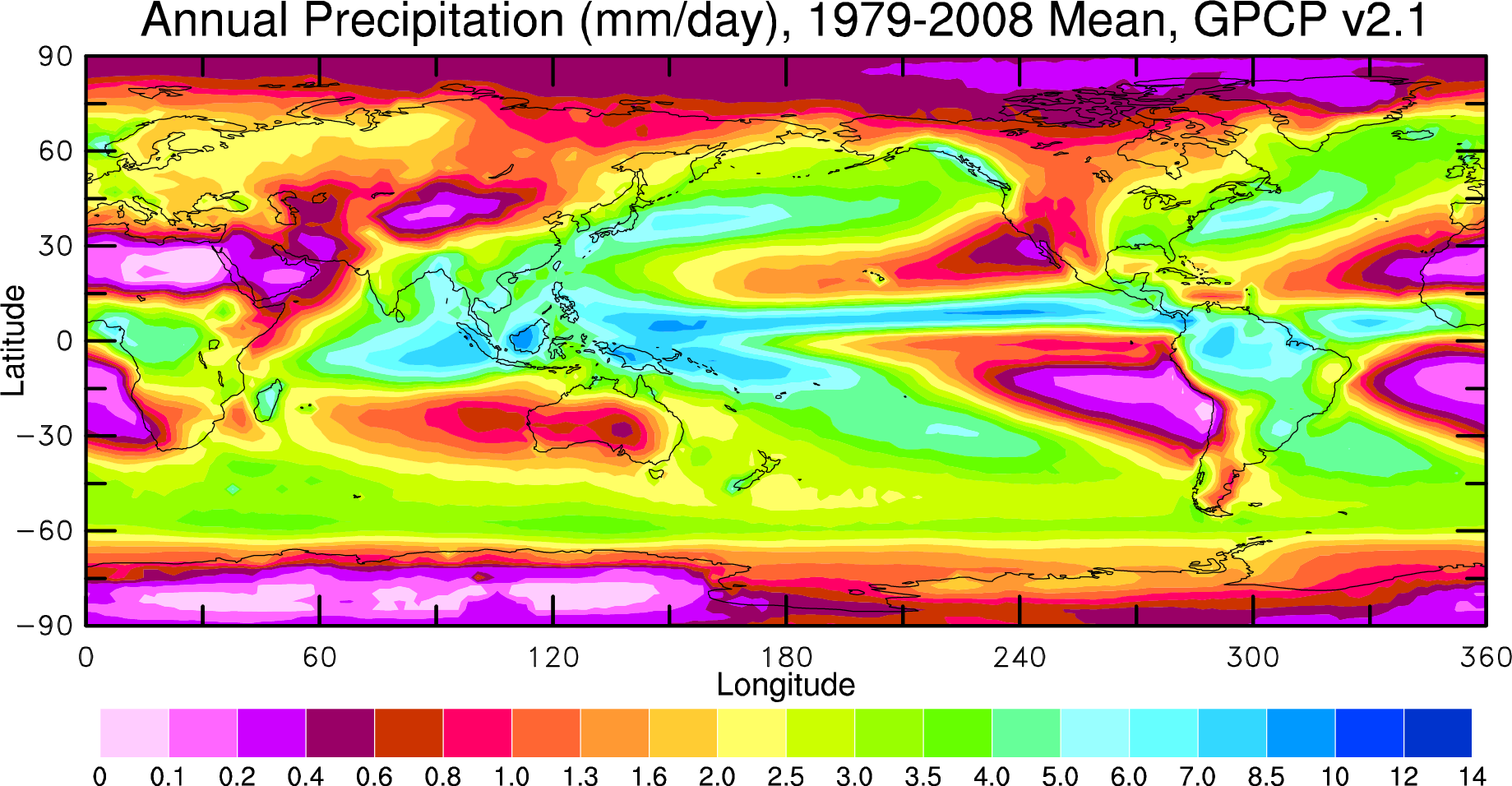 mm/day
GPCP = Global Precipitation Climatology Project
Questions: 1. What causes the large variations over the oceans? 
        2. Why deserts are located in the subtropics?
Evaporation (E) vs. Precipitation (P)
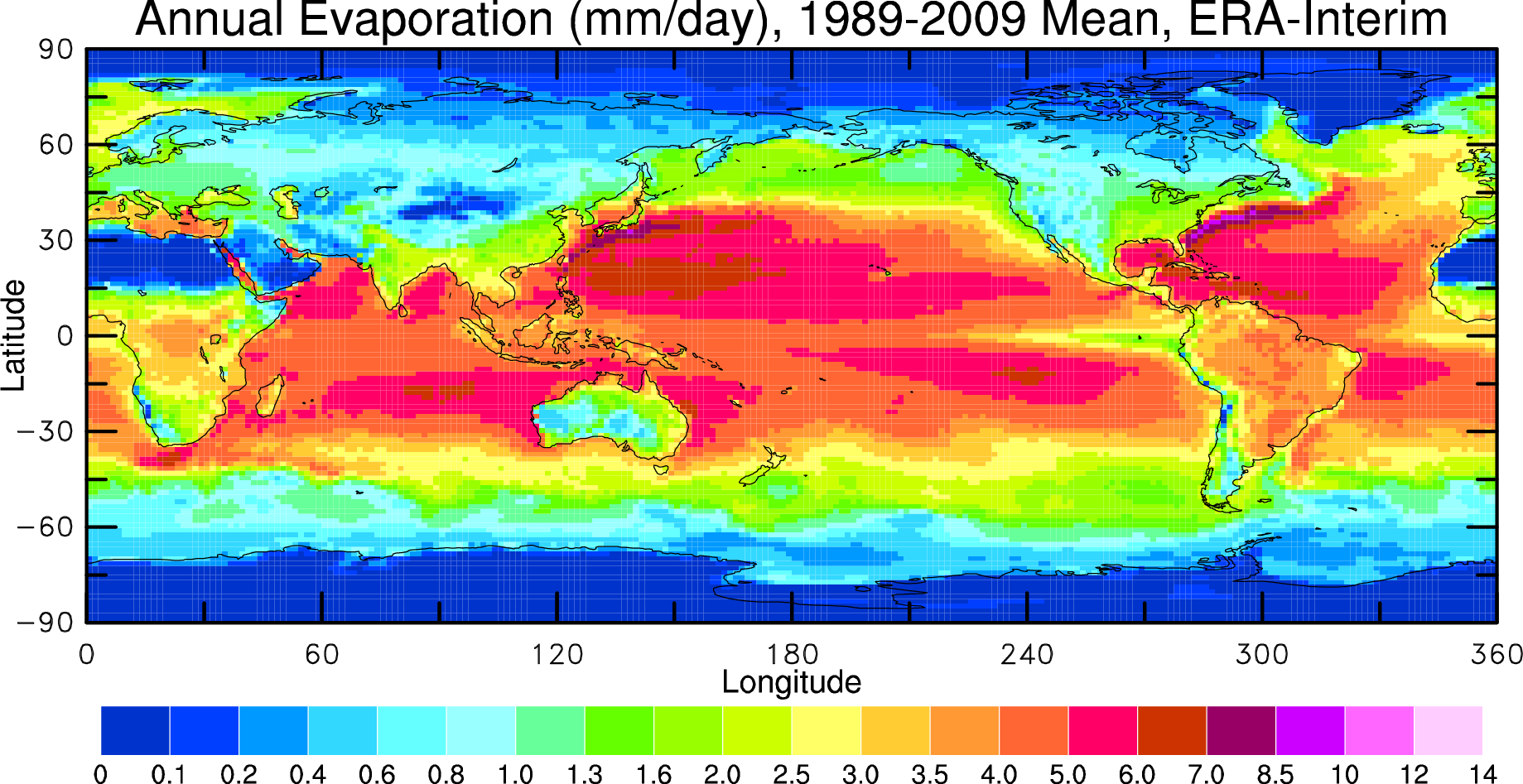 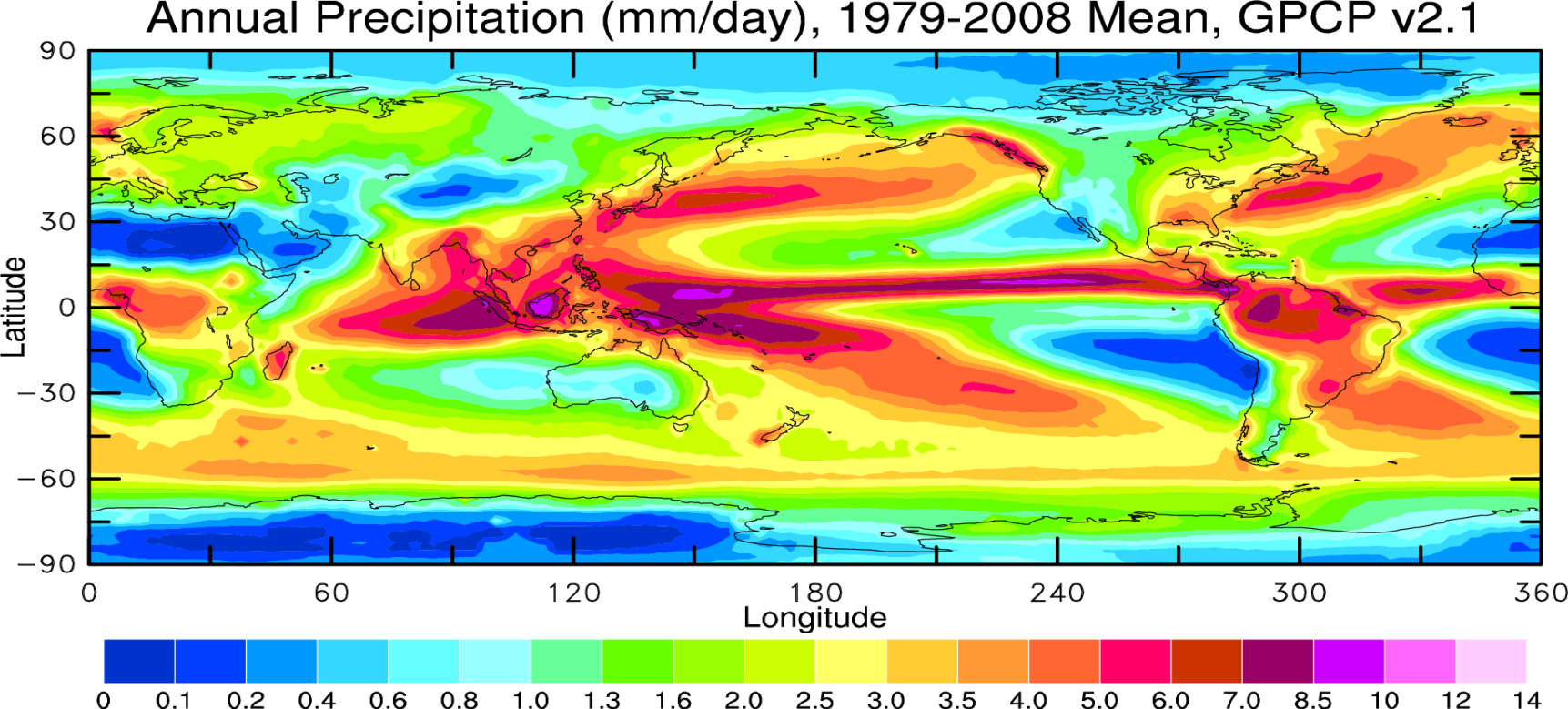 42
Long-term Mean E – P Difference Map
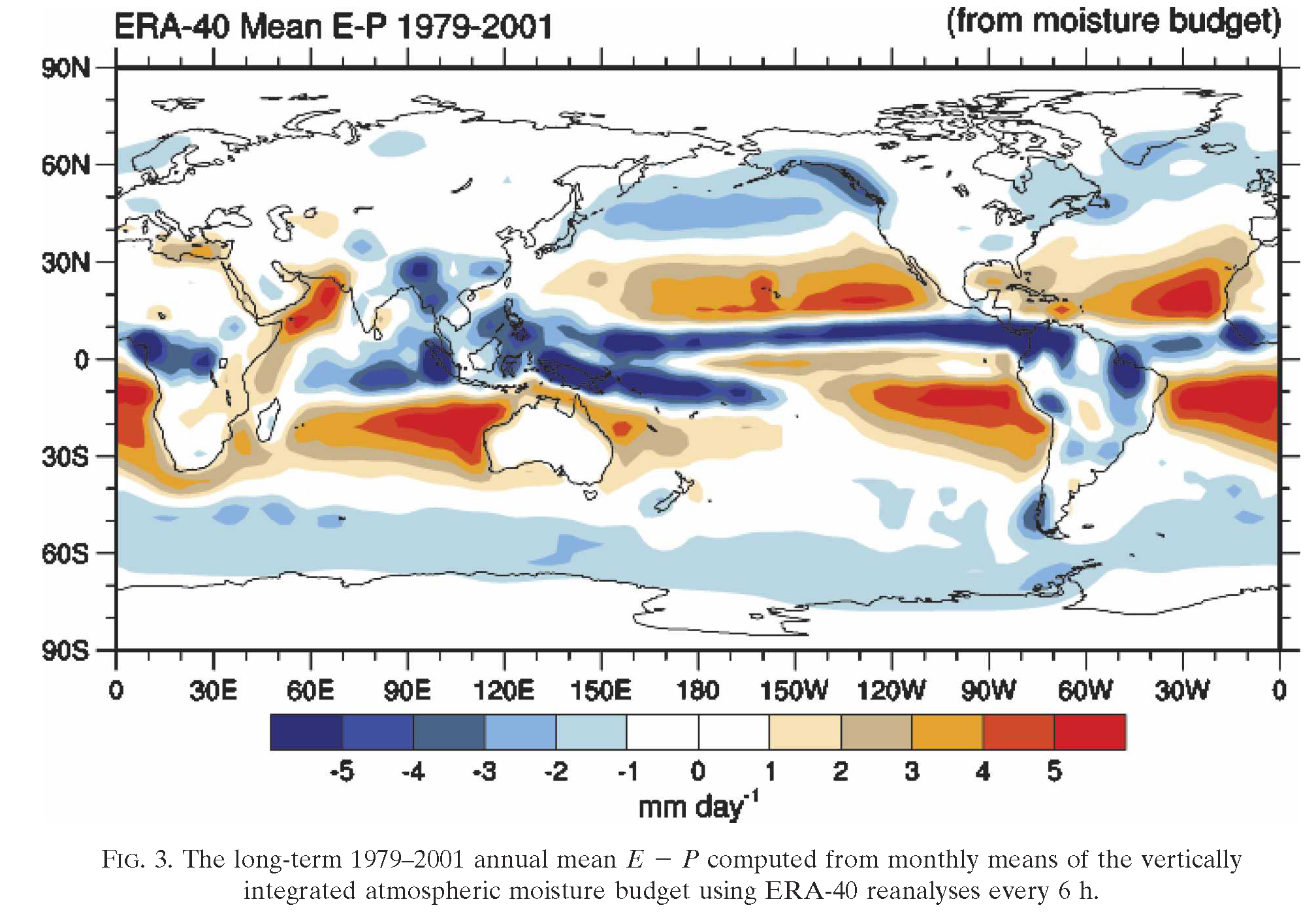 43
Trenberth et al. (2007, JHM)
Key Differences between P and E
Precipitation occurs only in a fraction of the time, while evaporation occurs all the time, albeit largest around noon; 
	    E				       P 	

                                                                            t                                                                                         t
Precipitation rates vary greatly in space, while evaporation rates are more uniform, especially over the oceans ;

Precipitation occurs at rates usually much larger than evaporation rates;  

Evaporation cools the surface, while precipitation heats the atmosphere;  and 

Evaporation is controlled mainly by surface heating and wind speed, while precipitation is determined by atmospheric circulation and water vapor content.
44
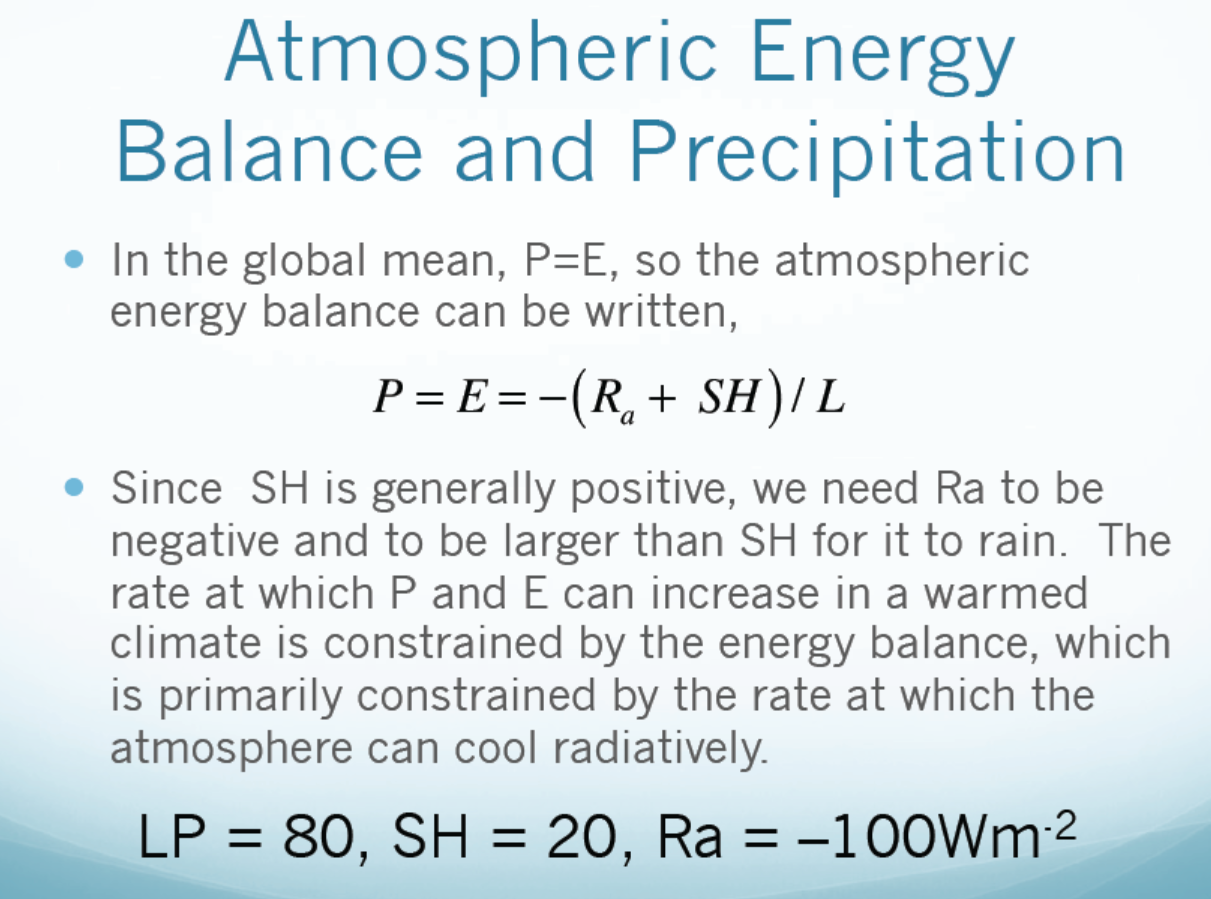 Ra+
Ra
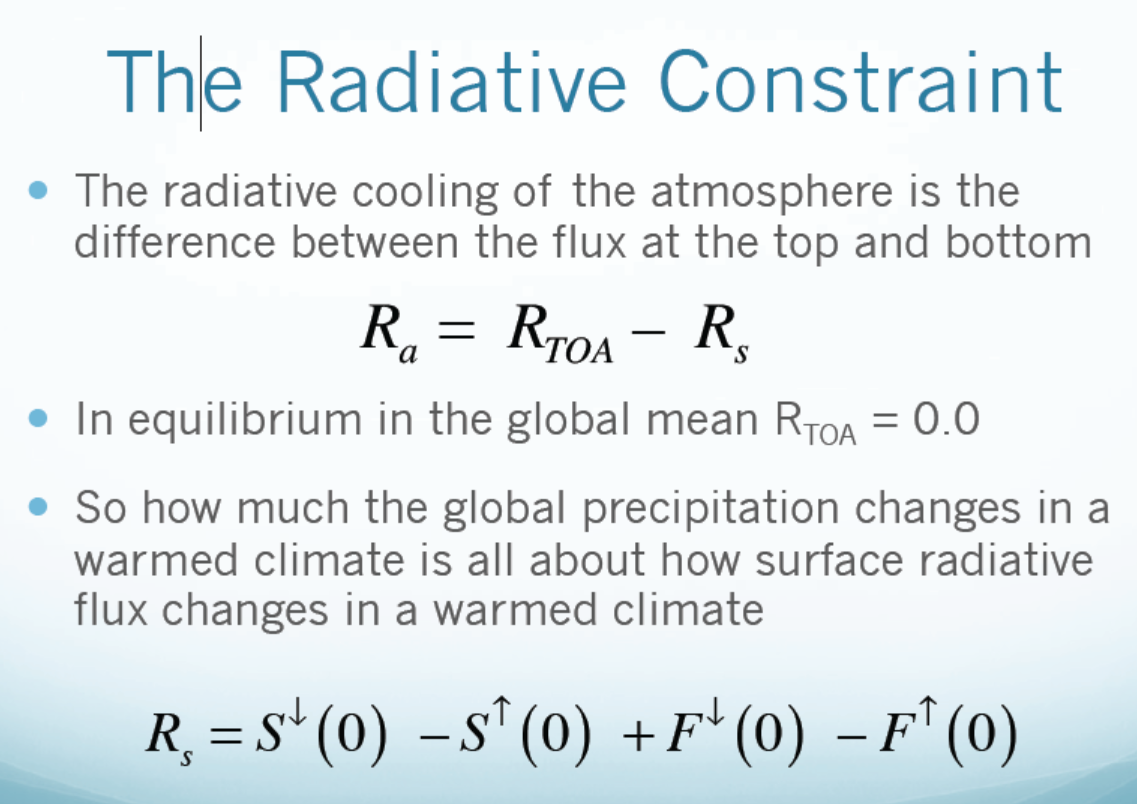 On Global-mean Precipitation Rate
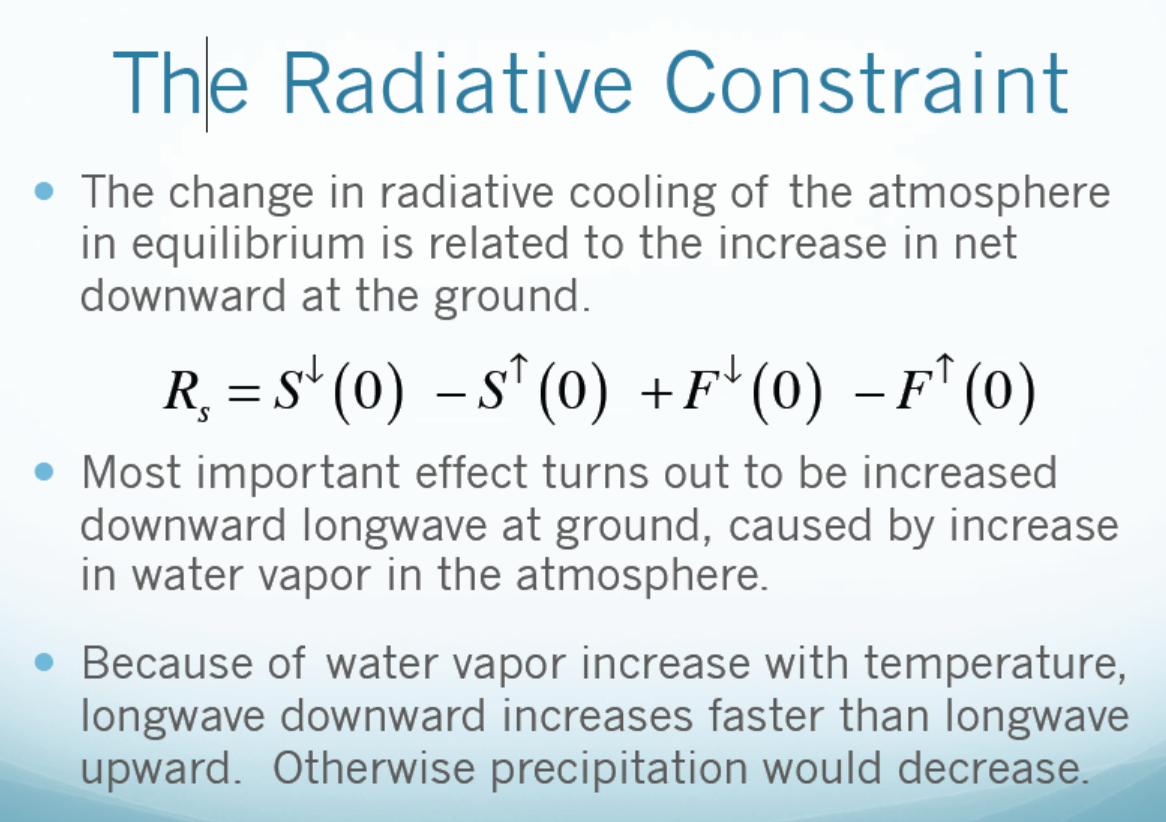 LH + SH =
Ts and Ta are tightly coupled, so Ts and Ta increase together.
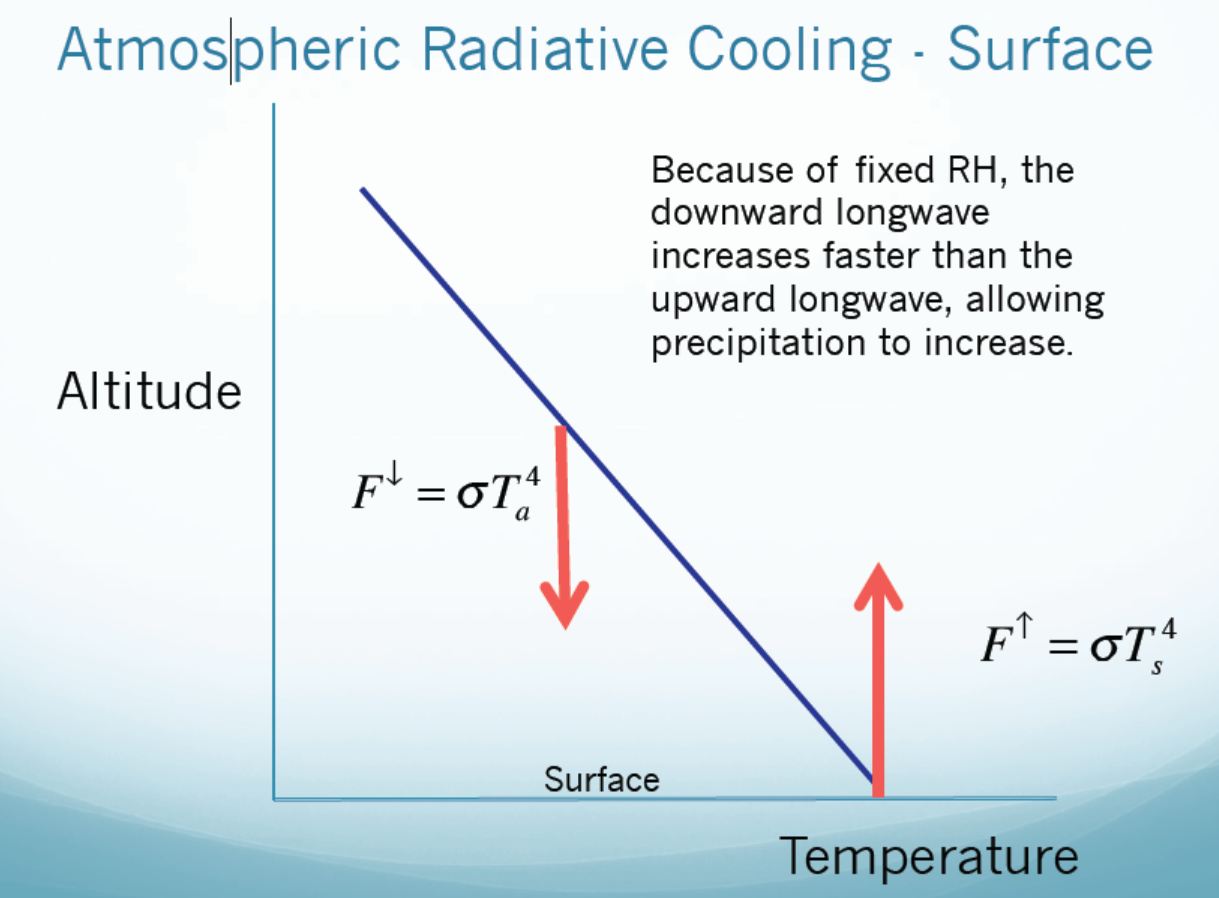 Atmospheric energy constraint on precipitation change under rising T

Ta increases with Ts, but H2O
and thus  also increases with Ts,
leading to faster increases in F , 
which allows atmospheric latent 
heating or precip. to increase with Ts 
in order to balance the larger F increase.
Runoff and Infiltration
Surface runoff: the water flow on earth’s surface. It occurs only when the soil is saturated or can not absorb water from rain or snow/ice melt fast enough.  The flow follows the terrain into streams. 
Subsurface runoff (or return flow): the lateral water flow below the earth’s surface, usually following the terrain under gravity.
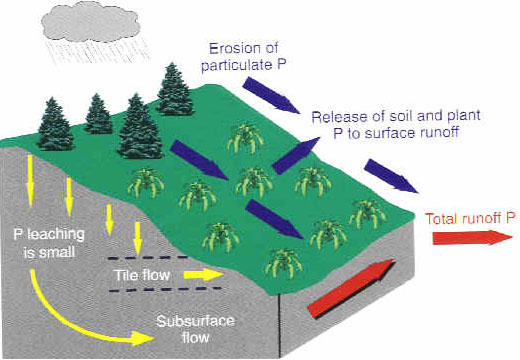 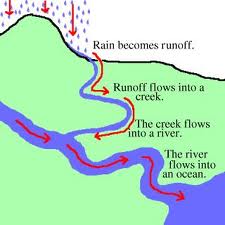 49
Soil and Ground Water Processes
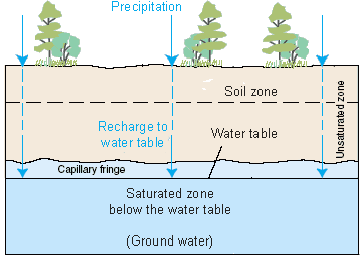 50
Soil and Ground Water Time Scales
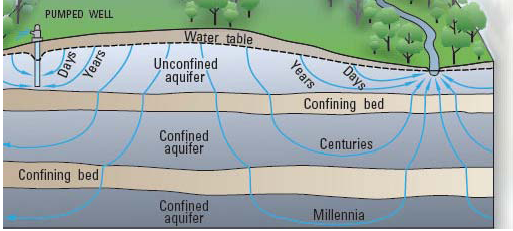 51
Runoff Generation
How much runoff is generated in a storm is a major topic in hydrology. 
Many factors can affect runoff generation: 
	- soil type affects infiltration capacity
	- vegetation affects how much rain is intercepted by canopy
	- slope and catchment size:
        steep slopes increase runoff, large size reduces the runoff per unit area.
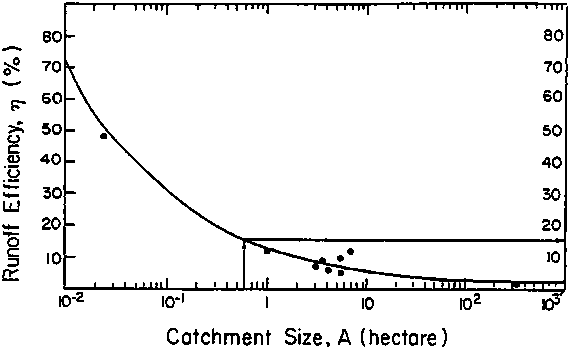 52
Time of Concentration
Time of concentration is a concept used in hydrology to measure the response of a watershed to a rain event. It is defined as the time needed for water to flow from the most remote point in a watershed to the watershed outlet. It is a function of the topography, geology, and land use within the watershed.
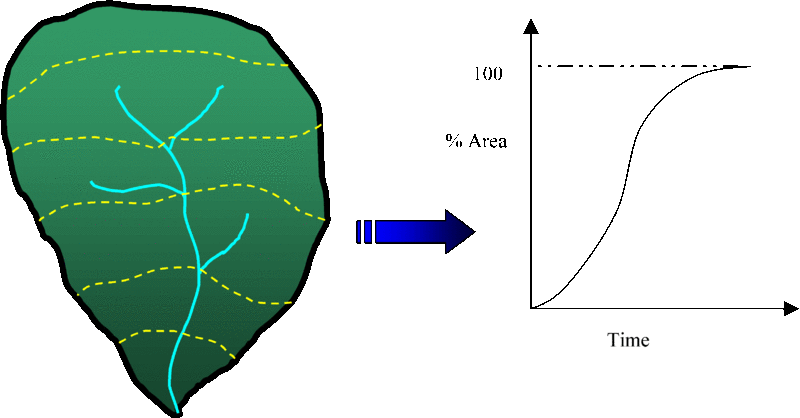 X
53
Runoff Coefficient:
Runoff Coefficient: C = Runoff/Precipitation, both in mm depth over unit area and time.  C is important for flood control and in Hydrology. Also called runoff ratio on a basin scale.
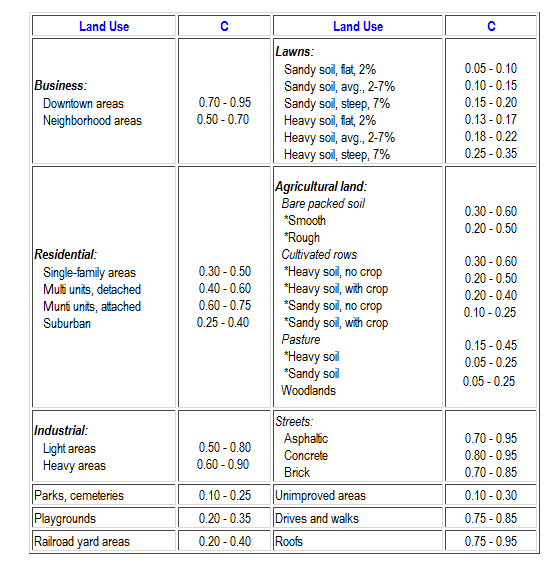 54
Runoff Ratio Distribution
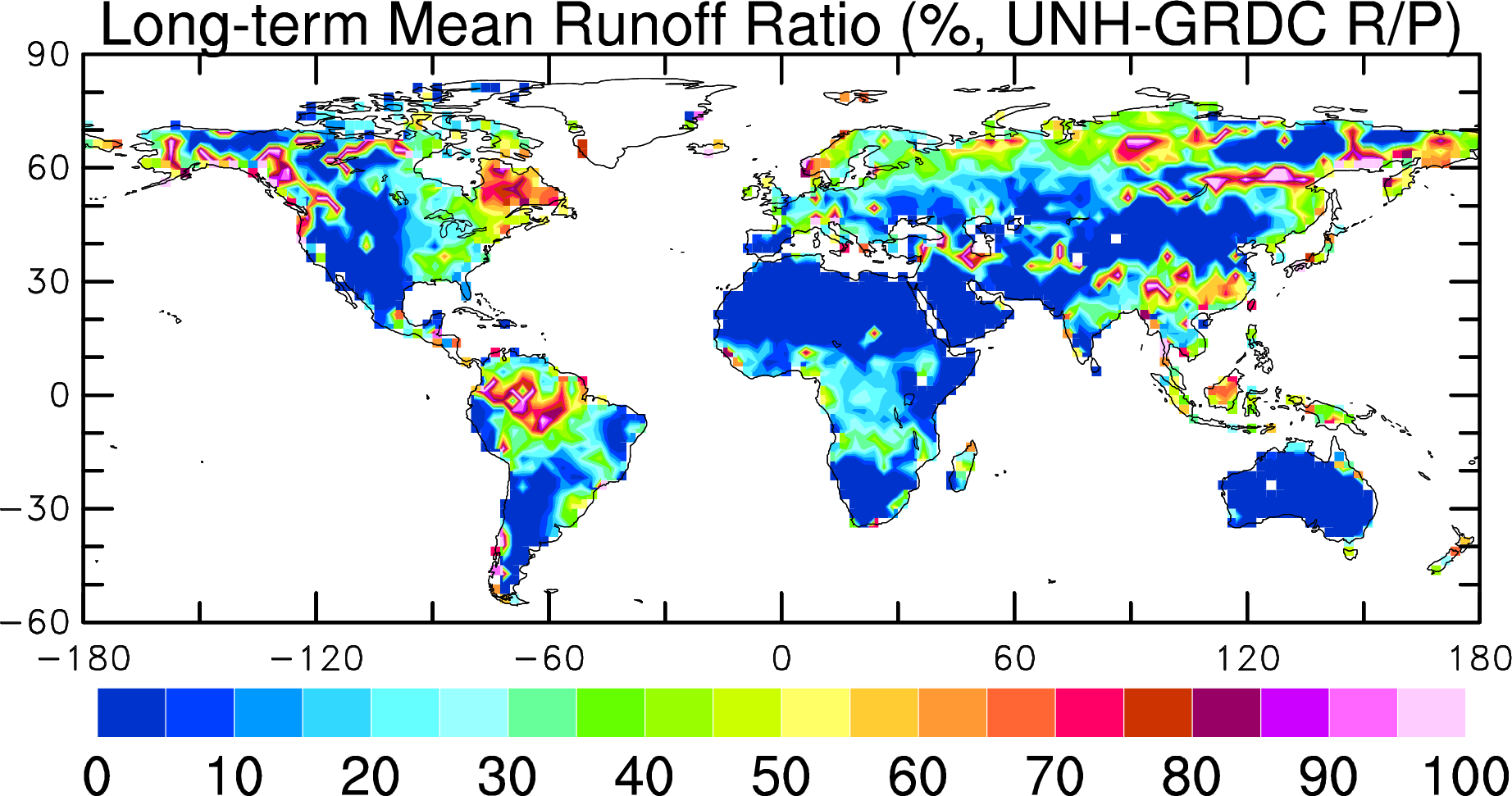 55
Potential Freshwater Resources
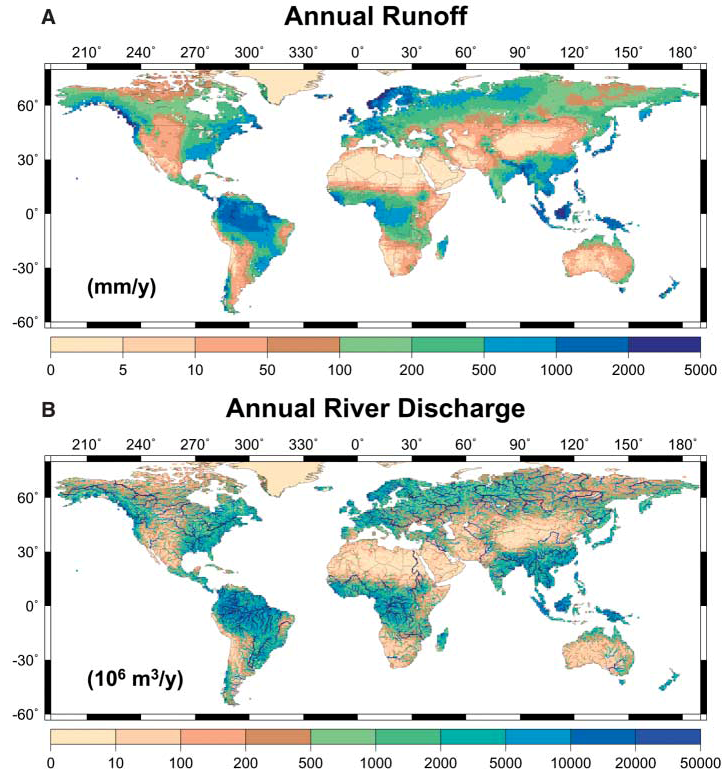 Oki & Kanae, Sci., 2006
Global Discharge: ~38,000km3/yr 
= Global Potential renewable freshwater resource
56
Key points of Today’s Lecture
The Global Water Cycle: 
	   -    Main reservoirs and residence times:
	      Oceans (1000yrs), atmospheric water vapor (10days), soil moisture and 	groundwater (days-decades), the cryosphere (snowpack, ice-cap, glaciers: 	seasons-1000yrs)
	  -  Main fluxes:  
	       Evaporation, precipitation, continental discharge, 
		ocean-land moisture transport
	  -  Main physical processes: (Each is a research field!)
	     Evaporation, precipitation, runoff
-  Water balance equations:  
	At the surface: dW/dt =  P – E – R;  R=0 for global-mean, dW/dt=0 for long-term mean
	For an atmospheric column: dW/dt =  P – E – Div; Div=0 for global-mean and dW/dt0 for annual mean, so P=E in this case. Div is water vapor divergence.
-  Atmospheric energy constraint on global-mean P rate: 
	Latent heating is balanced by LW cooling (minus SH).  Atmospheric LW cooling increases with Ts  as surface downward LW flux increases faster than upward LW flux due to water vapor increases with Ts.
57
Homework Assignments:
- Reading Assignments: Chapter 5 of Hartmann GPC
	  - Review my ppt slides
58
Next Lecture: 
Atmospheric Circulation and Climate
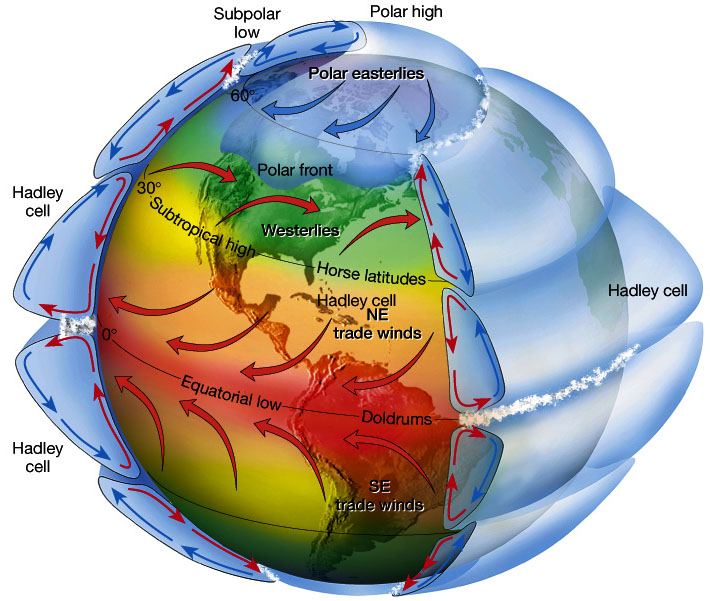 59